60 ปี กรมการพัฒนาชุมชน
สร้างสรรค์ชุมชน สร้างคน สร้างชาติ
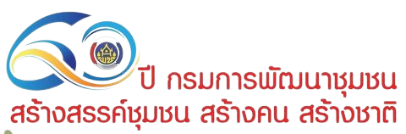 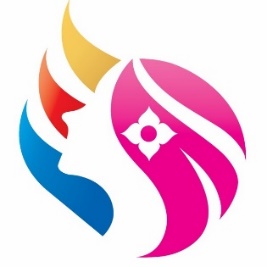 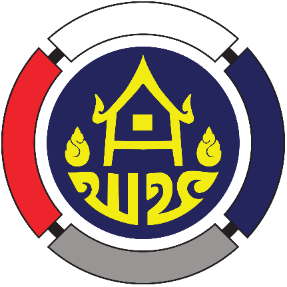 การประชุมคณะกรรมการบริหารกองทุนพัฒนาบทบาทสตรี ครั้งที่ 5/2565
รูปแบบออนไลน์ (ระบบ Zoom Cloud Meetings) 
วันจันทร์ที่ 23 พฤษภาคม 2565 เวลา 13.30 - 16.30 น.ห้องประชุม 5001 ชั้น 5 กรมการพัฒนาชุมชน
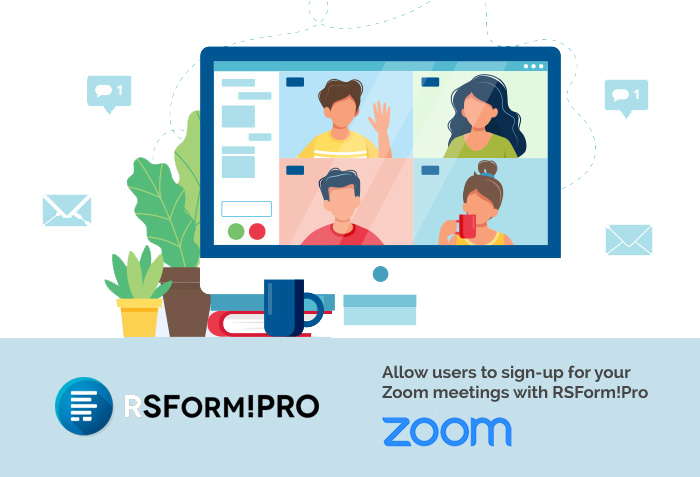 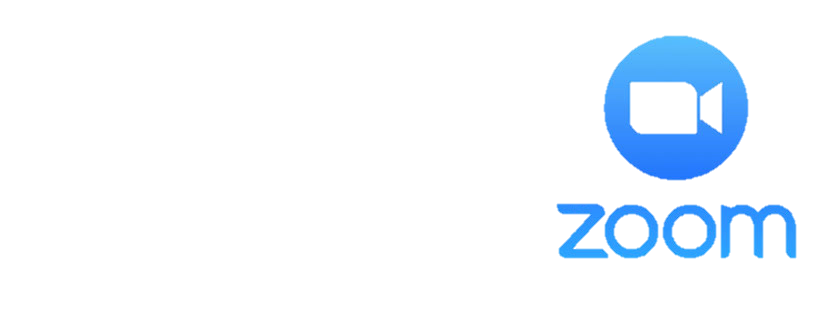 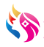 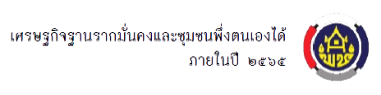 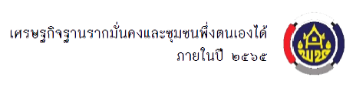 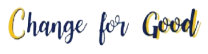 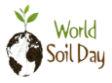 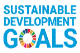 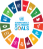 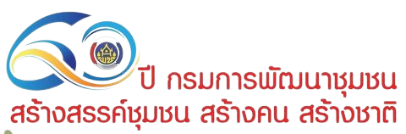 60 ปี กรมการพัฒนาชุมชน
สร้างสรรค์ชุมชน สร้างคน สร้างชาติ
ระเบียบวาระการประชุมคณะกรรมการบริหารกองทุนพัฒนาบทบาทสตรี
1
วาระที่ 2 : รับรองรายงานการประชุม
วาระที่ 1 : ประธานแจ้งให้ประชุมทราบ
วาระที่ 3 : สืบเนื่องจากการประชุม
สร้างสรรค์ชุมชนให้พึ่งตนเองได้
สร้างสรรค์ชุมชนให้พึ่งตนเองได้
สร้างสรรค์ชุมชนให้พึ่งตนเองได้
วาระที่ 4 : เพื่อทราบ
โครงการกองทุนพัฒนาบทบาทสตรี สร้างโอกาสด้านอาชีพ สร้างสรรค์บทบาทสตรี สู่ความเข้มแข็งในชุมชน
2
รับรองรายงานการประชุมคณะกรรมการบริหารกองทุนพัฒนาบทบาทสตรี                      ครั้งที่ 4/2565 เมื่อวันศุกร์ที่ 29 เมษายน 2565
3
4
3.1 การติดตามมติที่ประชุม ครั้งที่ 4/2565 เมื่อวันศุกร์ที่ 29 เมษายน 2565 3.2 รายงานการบริหารจัดการหนี้ของกองทุนพัฒนาบทบาทสตรี
4.1 รายงานผลการเบิกจ่ายตามแผนการดำเนินงานและแผนการใช้จ่ายงบประมาณกองทุนพัฒนาบทบาทสตรี ประจำปีงบประมาณ พ.ศ. 2565
4.2 รายงานผลการดำเนินงานการประเมินผลการดำเนินงานทุนหมุนเวียน ประจำปีบัญชี 2564 (ฉบับสมบูรณ์)
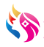 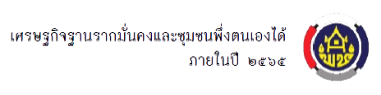 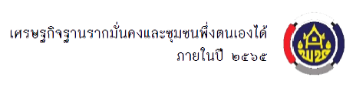 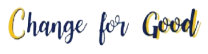 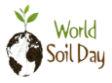 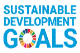 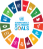 60 ปี กรมการพัฒนาชุมชน
สร้างสรรค์ชุมชน สร้างคน สร้างชาติ
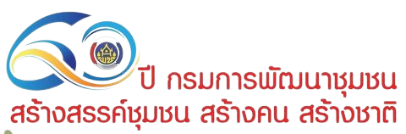 4.3 รายงานผลการดำเนินงานการประเมินผลการดำเนินงานทุนหมุนเวียน ประจำปีบัญชี 2565 กองทุนพัฒนาบทบาทสตรี กรมการพัฒนาชุมชน
4.4 รายงานผลการดำเนินงานตามตัวชี้วัดที่ 5.1 บทบาทคณะกรรมการบริหารเงินทุนหมุนเวียน เรื่อง สรุปผลการดำเนินงานกองทุนพัฒนาบทบาทสตรี ประจำปี 2565 สิ้นไตรมาส 2 (มกราคม - มีนาคม 2565)
4.5 รายงานผลตามประกาศคณะกรรมการบริหารกองทุนพัฒนาบทบาทสตรี เรื่อง หลักเกณฑ์ วิธีการ และเงื่อนไขเกี่ยวกับการลดอัตราดอกเบี้ยเงินกู้และอัตราดอกเบี้ยผิดนัดกองทุนพัฒนาบทบาทสตรี พ.ศ. 2563 (ฉบับที่ 4) 
4.6 แนวทางปฏิบัติเกี่ยวกับการเรียกให้เจ้าหน้าที่ผู้กระทำละเมิดชดใช้ค่าสินไหมทดแทน
4.7 แจ้งผลการพิจารณาให้ความเห็นข้อหารือกรณีการใช้อำนาจลดหรืองดอัตราดอกเบี้ย ตามสัญญาหรืออัตราดอกเบี้ยตามกฎหมาย
4.8  ประกาศคณะกรรมการบริหารกองทุนพัฒนาบทบาทสตรี เรื่อง มาตรการการโอนเงินรับรอตรวจสอบในบัญชีกองทุนพัฒนาบทบาทสตรี เป็นรายได้ของกองทุนพัฒนาบทบาทสตรี
วาระที่ 4 : เพื่อทราบ
4
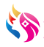 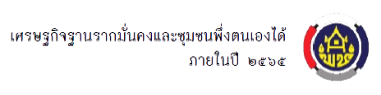 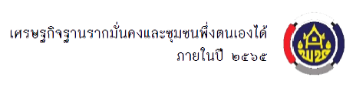 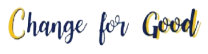 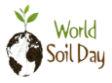 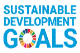 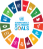 60 ปี กรมการพัฒนาชุมชน
สร้างสรรค์ชุมชน สร้างคน สร้างชาติ
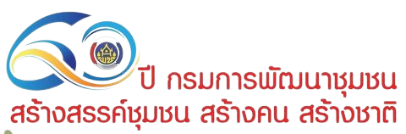 4.9 แต่งตั้งคณะทำงานพิจารณาการตั้งค่าเผื่อหนี้สงสัยจะสูญและการตัดจำหน่ายหนี้สูญของกองทุนพัฒนาบทบาทสตรี
วาระที่ 5 : เพื่อพิจารณา
วาระที่ 4 : เพื่อทราบ
5
5.1 การพิจารณาการลดอัตราดอกเบี้ยเงินกู้และอัตราดอกเบี้ยผิดนัดกองทุนพัฒนาบทบาทสตรี ครั้งที่ 11 ตามประกาศคณะกรรมการบริหารกองทุนพัฒนาบทบาทสตรี เรื่อง หลักเกณฑ์ วิธีการ และเงื่อนไขเกี่ยวกับการลดอัตราดอกเบี้ยเงินกู้และอัตราดอกเบี้ยผิดนัดกองทุนพัฒนาบทบาทสตรี พ.ศ. 2563 (ฉบับที่ 4)
5.2 การพิจารณาจัดสรรงบประมาณเงินอุดหนุน และเงินทุนหมุนเวียนกองทุนพัฒนาบทบาทสตรี ประจำปีงบประมาณ พ.ศ. 2565 เพิ่มเติม 
5.3 ขออนุมัติโครงการประเภทเงินอุดหนุน
5.4  รายงานผลการดำเนินงานตามตัวชี้วัดที่ 4.2 การตรวจสอบภายใน
4
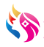 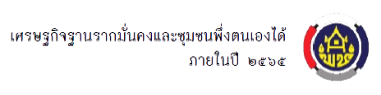 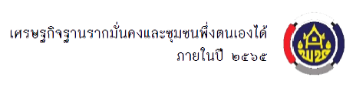 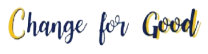 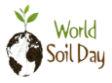 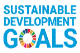 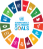 60 ปี กรมการพัฒนาชุมชน
สร้างสรรค์ชุมชน สร้างคน สร้างชาติ
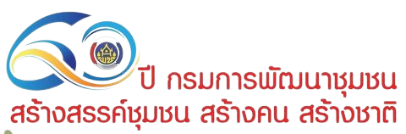 5.5 ประกาศคณะกรรมการบริหารกองทุนพัฒนาบทบาทสตรี เรื่อง มาตรการยกเลิกสัญญาค้ำประกันเงินกู้รายบุคคล และการปลดหนี้รายบุคคลของกองทุนพัฒนาบทบาทสตรี
5.6 การพิจารณาแก้ไขเพิ่มเติมข้อบังคับคณะกรรมการบริหารกองทุนพัฒนาบทบาทสตรี พ.ศ. 2559
วาระที่ 5 : เพื่อพิจารณา
วาระที่ 6 : เรื่องอื่น ๆ
5
6
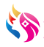 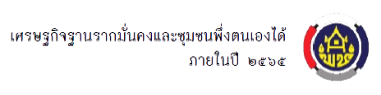 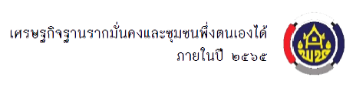 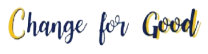 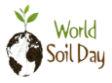 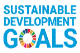 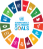 60 ปี กรมการพัฒนาชุมชน
สร้างสรรค์ชุมชน สร้างคน สร้างชาติ
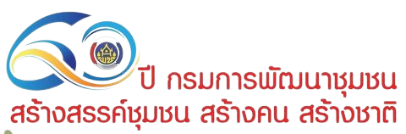 ระเบียบวาระที่ 1 เรื่อง ประธานแจ้งให้ที่ประชุมทราบ
1.1 โครงการกองทุนพัฒนาบทบาทสตรี สร้างโอกาสด้านอาชีพ
 สร้างสรรค์บทบาทสตรี สู่ความเข้มแข็งในชุมชน
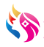 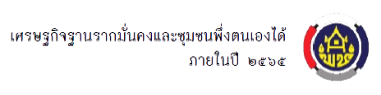 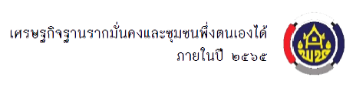 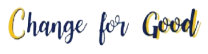 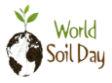 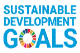 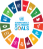 60 ปี กรมการพัฒนาชุมชน
สร้างสรรค์ชุมชน สร้างคน สร้างชาติ
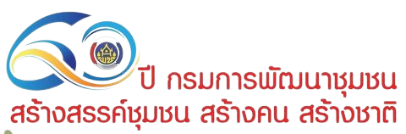 โครงการกองทุนพัฒนาบทบาทสตรี สร้างโอกาสด้านอาชีพ สร้างสรรค์บทบาทสตรี สู่ความเข้มแข็งในชุมชน
ระหว่างวันที่ 9  - 11 มิถุนายน 2565 ณ ห้องรอยัล จูบิลี่ บอลรูม ศูนย์แสดงสินค้าและการประชุม อิมแพ็ค เมืองทองธานี
800 คน
พัฒนาการจังหวัด ผู้อำนวยการสำนักพัฒนาสังคมกรุงเทพมหานคร หัวหน้าคณะทำงานขับเคลื่อนกองทุนพัฒนาบทบาสตรี ระดับจังหวัด, คณะทำงานขับเคลื่อนกองทุนพัฒนาบทบาทสตรีระดับจังหวัด/ตำบล/เทศบาล/เขต และกรุงเทพมหานคร, กลุ่มอาชีพที่ได้รับเงินสนับสนุนจากกองทุนพัฒนาบทบาทสตรี และนักวิชาการพัฒนาชุมชนที่ได้รับมอบหมาย
1. กลุ่มเป้าหมายหลัก
ได้แก่
77 คน
ได้แก่
2. แขกผู้มีเกียรติ
ผู้ว่าราชการจังหวัด 76 จังหวัด และปลัดกรุงเทพมหานคร
31คน
3. เจ้าหน้าที่โครงการ
60 ปี กรมการพัฒนาชุมชน
สร้างสรรค์ชุมชน สร้างคน สร้างชาติ
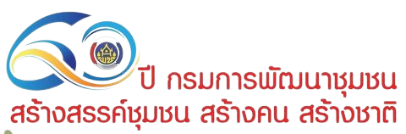 ระเบียบวาระที่ 2 เรื่อง รับรองรายงานการประชุม ครั้งที่ 4/2565
สำนักงานกองทุนพัฒนาบทบาทสตรี (สกส.) 
ได้จัดทำร่างรายงานการประชุมคณะกรรมการบริหารกองทุนฯ 
ครั้งที่ 4/2565 เมื่อวันศุกร์ที่ 29 เมษายน 2565 
และจัดส่งให้คณะกรรมการบริหารกองทุนฯ ทุกท่านทราบล่วงหน้าเรียบร้อยแล้ว 
ปรากฏว่าไม่มีคณะกรรมการฯ แก้ไขหรือให้ข้อมูลเพิ่มเติม
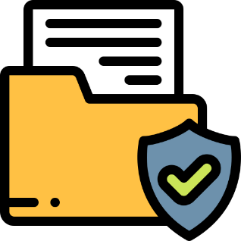 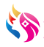 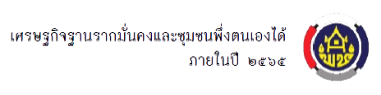 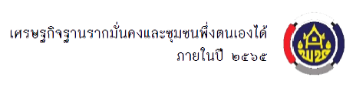 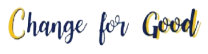 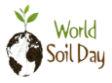 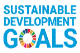 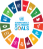 60 ปี กรมการพัฒนาชุมชน
สร้างสรรค์ชุมชน สร้างคน สร้างชาติ
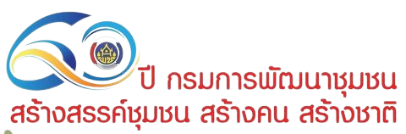 ระเบียบวาระที่ 3 เรื่อง สืบเนื่องจากการประชุม
ระเบียบวาระที่ 3.1 การติดตามมติที่ประชุมครั้งที่ 4/2565
วันศุกร์ที่ 29 เมษายน 2565
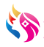 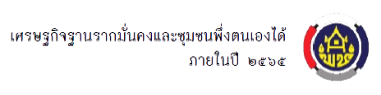 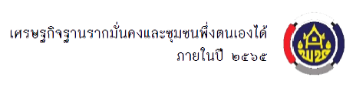 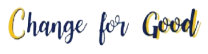 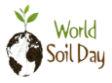 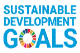 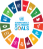 3.1 การติดตามมติที่ประชุมครั้งที่ 4/2565 วันศุกร์ที่ 29 เมษายน 2565
3.1 การติดตามมติที่ประชุมครั้งที่ 4/2565 วันศุกร์ที่ 29 เมษายน 2565
3.1 การติดตามมติที่ประชุมครั้งที่ 4/2565 วันศุกร์ที่ 29 เมษายน 2565
3.1 การติดตามมติที่ประชุมครั้งที่ 4/2565 วันศุกร์ที่ 29 เมษายน 2565
60 ปี กรมการพัฒนาชุมชน
สร้างสรรค์ชุมชน สร้างคน สร้างชาติ
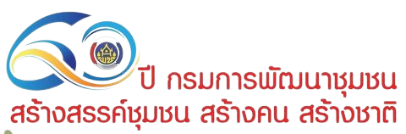 ระเบียบวาระที่ 3 เรื่อง สืบเนื่องจากการประชุม
ระเบียบวาระที่ 3.2 รายงานการบริหารจัดการหนี้ของกองทุนพัฒนาบทบาทสตรี
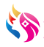 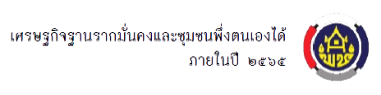 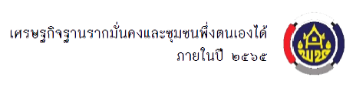 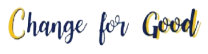 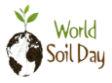 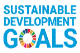 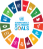 3.2 รายงานการบริหารจัดการหนี้ของกองทุนพัฒนาบทบาทสตรี
2.1 ปล่อยกู้ให้กับสมาชิก
ข้อมูล ณ วันที่ 10 พฤษภาคม 2565
3.2 รายงานการบริหารจัดการหนี้ของกองทุนพัฒนาบทบาทสตรี
2.2 เปรียบเทียบร้อยละของหนี้เกินกำหนดชำระ
ข้อมูล ณ วันที่ 10 พฤษภาคม 2565
3.2 รายงานการบริหารจัดการหนี้ของกองทุนพัฒนาบทบาทสตรี
ข้อมูล ณ วันที่ 10 พฤษภาคม 2565
ยอดลูกหนี้คงเหลือ
5,076,495,275.91 บาท
(ณ วันที่ 10 พ.ค. 65)
หนี้ยังไม่ถึงกำหนดชำระ
4,263,371,379.37 บาท
(คิดเป็นร้อยละ 83.98 ของหนี้คงเหลือ)
หนี้เกินกำหนดชำระ
813,123,896.54  บาท
คิดเป็นร้อยละ 16.02  ของหนี้คงเหลือ)
หนี้กองทุนใหม่
41,147,913.45 บาท
(คิดเป็นร้อยละ 8.69
ของหนี้คงเหลือ)
หนี้กองทุนเดิม
371,975,983.09   บาท
(คิดเป็นร้อยละ 7.33
ของหนี้คงเหลือ)
3.2 รายงานการบริหารจัดการหนี้ของกองทุนพัฒนาบทบาทสตรี
2.3 การบริหารจัดการหนี้กองทุนเดิม
3.1 รายงานการบริหารจัดการหนี้ของกองทุนพัฒนาบทบาทสตรี
2.4 ผลการบริหารจัดการหนี้ของจังหวัดแยกตามช่วงร้อยละของหนี้เกินกำหนดชำระจัดได้ ดังนี้
ข้อมูล ณ วันที่ 10 พฤษภาคม 2565
หมายเหตุ :     +         หมายถึง จังหวัดที่มีการเปลี่ยนแปลงตามช่วงร้อยละของหนี้เกินกำหนดชำระดีขึ้นจากเดือนที่แล้ว   
                       -          หมายถึง จังหวัดที่มีการเปลี่ยนแปลงตามช่วงร้อยละของหนี้เกินกำหนดชำระลดลงจากเดือนที่แล้ว
การบริหารจัดการหนี้กองทุนพัฒนาบทบาทสตรี 10 อันดับแรก
การบริหารจัดการหนี้กองทุนพัฒนาบทบาทสตรี 10 อันดับสุดท้าย
ผลการจัดลำดับการบริหารจัดการหนี้ได้มาก 10 ลำดับแรก
เปรียบเทียบข้อมูล ณ วันที่ 1 ตุลาคม 2564 กับ ณ วันที่ 10 พฤษภาคม 2565
60 ปี กรมการพัฒนาชุมชน
สร้างสรรค์ชุมชน สร้างคน สร้างชาติ
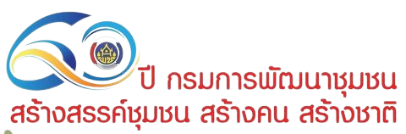 ระเบียบวาระที่ 4 เรื่อง เพื่อทราบ
ระเบียบวาระที่ 4.1 รายงานผลการเบิกจ่ายเงินตามแผนการดำเนินงาน                                              และแผนการใช้จ่ายงบประมาณ กองทุนพัฒนาบทบาทสตรี                                                              ประจำปีงบประมาณ พ.ศ. 2565
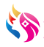 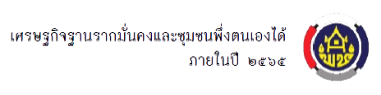 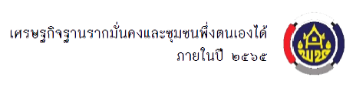 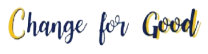 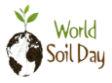 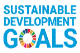 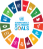 4.1 ผลการเบิกจ่ายงบประมาณตามแผนการใช้จ่ายงบประมาณ ประจำปี พ.ศ. 2565
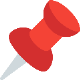 ภาพรวม
เบิกจ่าย
จัดสรร
คงเหลือ
งบบริหารจัดการกองทุน
1,044,495,500.00
จัดสรร
คิดเป็น ร้อยละ
78.97
คิดเป็นร้อยละ
47.21
คิดเป็น
ร้อยละ 
78.16
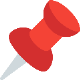 727,930,439.21
เบิกจ่าย
เบิกจ่าย
จัดสรร
คงเหลือ
126,184,299.00
473,815,701.00
600,000,000.00
31,228,418.00
159,152,343.79
111,771,582.00
142,343,156.21
143,000,000.00
301,495,500.00
เงินอุดหนุน
คงเหลือ
316,565,060.79
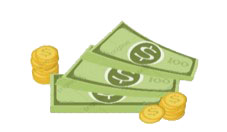 จัดสรร
เบิกจ่าย
คงเหลือ
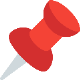 คิดเป็น
ร้อยละ 
69.69
เงินหมุนเวียน
ข้อมูล ณ 12 พฤษภาคม 2565
4.1 ผลการเบิกจ่ายงบประมาณตามแผนการใช้จ่ายงบประมาณ ประจำปี พ.ศ. 2565
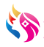 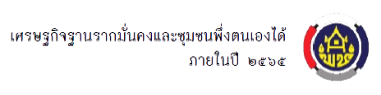 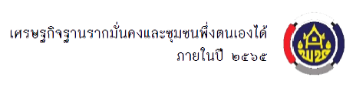 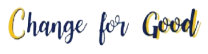 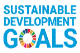 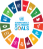 4.1 ผลการเบิกจ่ายงบประมาณตามแผนการใช้จ่ายงบประมาณ ประจำปี พ.ศ. 2565
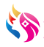 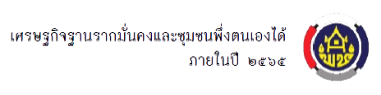 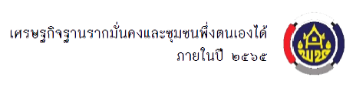 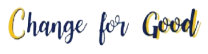 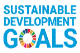 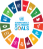 60 ปี กรมการพัฒนาชุมชน
สร้างสรรค์ชุมชน สร้างคน สร้างชาติ
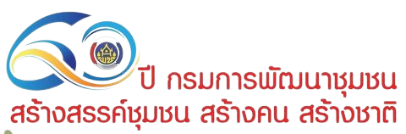 จังหวัดที่มีผลการเบิกจ่ายภาพรวม 10 อันดับแรก
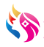 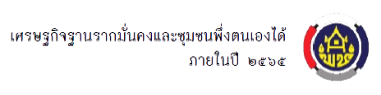 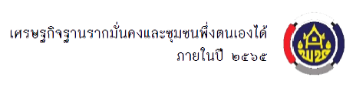 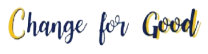 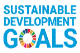 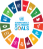 60 ปี กรมการพัฒนาชุมชน
สร้างสรรค์ชุมชน สร้างคน สร้างชาติ
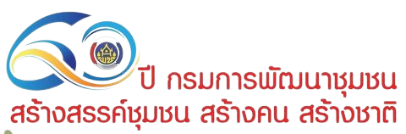 จังหวัดที่มีผลการเบิกจ่ายภาพรวม 10 อันดับสุดท้าย
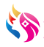 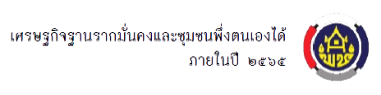 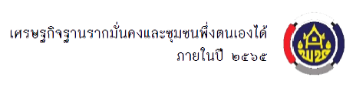 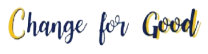 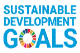 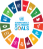 60 ปี กรมการพัฒนาชุมชน
สร้างสรรค์ชุมชน สร้างคน สร้างชาติ
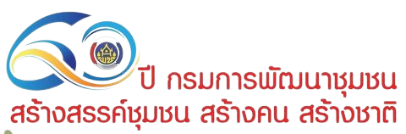 ระเบียบวาระที่ 4.2 รายงานผลการดำเนินงานการประเมินผลการดำเนินงานทุนหมุนเวียน ประจำปีบัญชี 2564 (ฉบับสมบูรณ์)
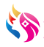 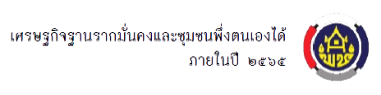 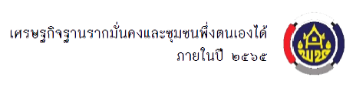 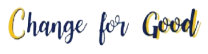 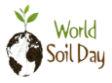 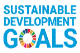 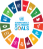 รายงานผลการดำเนินงานประจำปีบัญชี 2564 (ฉบับสมบูรณ์)จำนวน 6 ด้าน 14 ตัวชี้วัด
อุทธรณ์ผลการดำเนินงาน จำนวน 3 ตัวชี้วัด
ด้านที่ 1 
การเงิน
4.8983
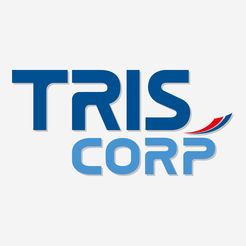 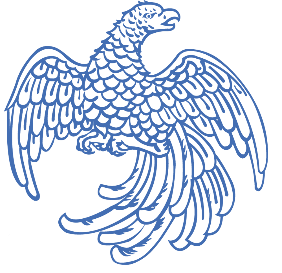 4.0500
4.1 การบริหารความเสี่ยงและการควบคุมภายใน
4.5000
ด้านที่ 2 
การสนองประโยชน์ต่อผู้มีส่วนได้ส่วนเสีย
คะแนนเฉลี่ย
4.6034
4.6500
5.2 การบริหารทรัพยากรบุคคล
4.5714
ด้านที่ 3 
การปฏิบัติการ
5.0000
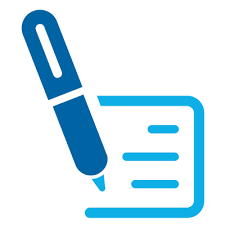 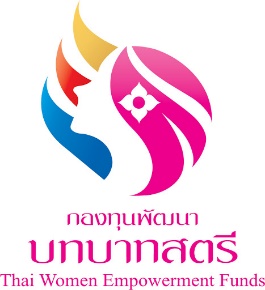 4.6000
ด้านที่ 4 การบริหารจัดการทุนหมุนเวียน
6.2 การดำเนินงานตามแผนพัฒนาระบบการจ่ายเงินและการรับเงินของทุนหมุนเวียนผ่านระบบอิเล็กทรกนิกส์
1.0000
ปรับลด
ตามเงื่อนไข
0.3600
คะแนน
หลังปรับลด
4.2434
4.6750
ด้านที่ 5 การปฏิบัติงานของคณะกรรมการบริหาร ทุนหมุนเวียน พนักงาน และลูกจ้าง
หมายเหตุ : ถูกปรับลดคะแนน 0.3600 
จากคะแนนผลการประเมินเฉลี่ย ดังนั้น กองทุนฯ 
จึงมีคะแนนผลการดำเนินงานเฉลี่ย ประจำปีบัญชี 2564   
เท่ากับ 4.2434 คะแนน
4.2428
ด้านที่ 6      การดำเนินงานตามนโยบายรัฐ/           กระทรวงการคลัง
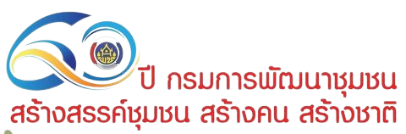 60 ปี กรมการพัฒนาชุมชน
สร้างสรรค์ชุมชน สร้างคน สร้างชาติ
ผลการประเมินผลการดำเนินงานทุนหมุนเวียน ประจำปีบัญชี 2562 -2564 กองทุนพัฒนาบทบาทสตรี
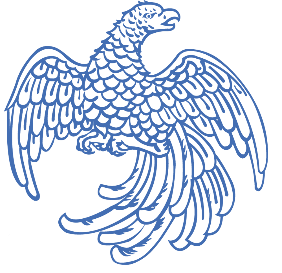 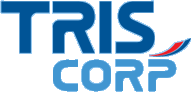 ผลการประเมินกองทุนพัฒนาบทบาทสตรี 
ตั้งแต่ปี 2562 - 2564
ด้านที่ 1 การเงิน 
ด้านที่ 2 การสนองประโยชน์ต่อผู้มีส่วนได้ส่วนเสีย
ด้านที่ 3 การปฏิบัติการ 
ด้านที่ 4 การบริหารพัฒนาทุนหมุนเวียน
ด้านที่ 5 การปฏิบัติงานของคณะกรรมการบริหาร ผู้บริหาร             ทุนหมุนเวียน พนักงานและลูกจ้าง
ด้านที่ 6 การดำเนินงานตามนโยบายรัฐ/กระทรวงการคลัง
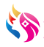 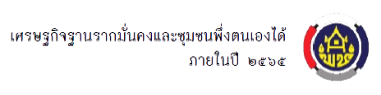 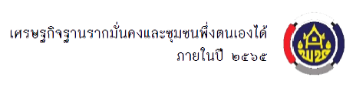 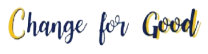 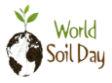 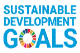 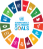 60 ปี กรมการพัฒนาชุมชน
สร้างสรรค์ชุมชน สร้างคน สร้างชาติ
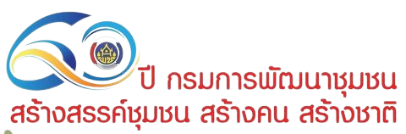 ระเบียบวาระที่ 4.3 รายงานผลการดำเนินงานการประเมินผลการดำเนินงานทุนหมุนเวียน ประจำปีบัญชี 2565 กองทุนพัฒนาบทบาทสตรี กรมการพัฒนาชุมชน
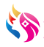 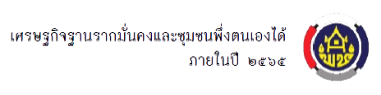 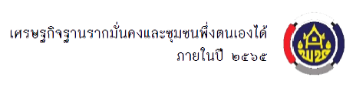 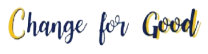 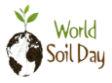 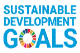 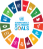 4.3  รายงานผลการดำเนินงานการประเมินผลการดำเนินงานทุนหมุนเวียน ประจำปี 2565
4.3  รายงานผลการดำเนินงานการประเมินผลการดำเนินงานทุนหมุนเวียน ประจำปี 2565
4.3  รายงานผลการดำเนินงานการประเมินผลการดำเนินงานทุนหมุนเวียน ประจำปี 2565
4.3  รายงานผลการดำเนินงานการประเมินผลการดำเนินงานทุนหมุนเวียน ประจำปี 2565
4.3  รายงานผลการดำเนินงานการประเมินผลการดำเนินงานทุนหมุนเวียน ประจำปี 2565
4.3  รายงานผลการดำเนินงานการประเมินผลการดำเนินงานทุนหมุนเวียน ประจำปี 2565
4.3  รายงานผลการดำเนินงานการประเมินผลการดำเนินงานทุนหมุนเวียน ประจำปี 2565
4.3  รายงานผลการดำเนินงานการประเมินผลการดำเนินงานทุนหมุนเวียน ประจำปี 2565
4.3  รายงานผลการดำเนินงานการประเมินผลการดำเนินงานทุนหมุนเวียน ประจำปี 2565
4.3  รายงานผลการดำเนินงานการประเมินผลการดำเนินงานทุนหมุนเวียน ประจำปี 2565
4.3  รายงานผลการดำเนินงานการประเมินผลการดำเนินงานทุนหมุนเวียน ประจำปี 2565
4.3  รายงานผลการดำเนินงานการประเมินผลการดำเนินงานทุนหมุนเวียน ประจำปี 2565
4.3  รายงานผลการดำเนินงานการประเมินผลการดำเนินงานทุนหมุนเวียน ประจำปี 2565
4.3  รายงานผลการดำเนินงานการประเมินผลการดำเนินงานทุนหมุนเวียน ประจำปี 2565
4.3  รายงานผลการดำเนินงานการประเมินผลการดำเนินงานทุนหมุนเวียน ประจำปี 2565
4.3  รายงานผลการดำเนินงานการประเมินผลการดำเนินงานทุนหมุนเวียน ประจำปี 2565
60 ปี กรมการพัฒนาชุมชน
สร้างสรรค์ชุมชน สร้างคน สร้างชาติ
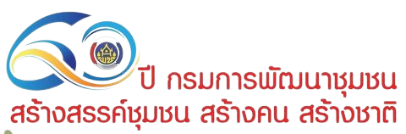 ระเบียบวาระที่ 4.4 รายงานผลการดำเนินงานตามตัวชี้วัดที่ 5.1 บทบาทคณะกรรมการบริหารเงินทุนหมุนเวียน เรื่อง สรุปผลการดำเนินงานกองทุนพัฒนาบทบาทสตรี ประจำปี 2565 สิ้นไตรมาส 2 (มกราคม - มีนาคม 2565)
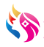 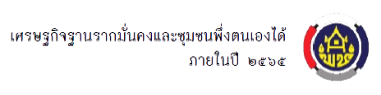 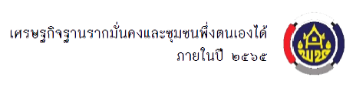 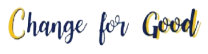 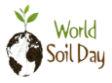 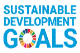 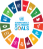 4.4 รายงานผลการดำเนินงานตามตัวชี้วัด 5.1 บทบาทคณะกรรมการบริหารทุนหมุนเวียน
(สรุปผลการดำเนินงานกองทุนพัฒนาบทบาทสตรี ประจำปีบัญชี 2565                                      ไตรมาสที่ 2  (มกราคม - มีนาคม 2565)
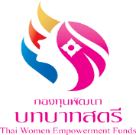 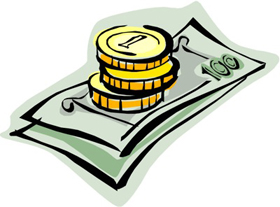 1. ด้านการเงิน
1.1 การเบิกจ่ายงบประมาณประจำปีงบประมาณ พ.ศ. 2565
งบประมาณ จำนวน 1,044,495,500.00 บาท ผลเบิกจ่ายงบประมาณ จำนวน 546,918,618.94 บาท  คิดเป็นร้อยละ 52.36
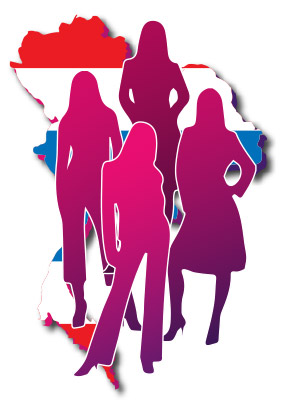 2. ด้านที่ไม่ใช่การเงิน
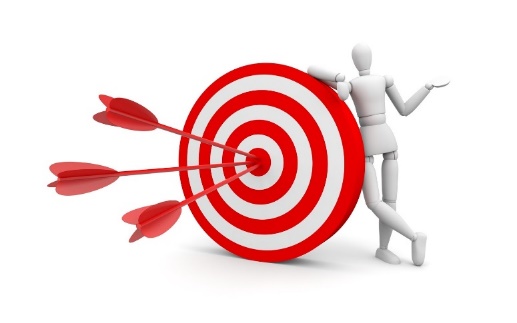 2.1 สมาชิก 
ประเภทองค์กร ปี 2565 เพิ่มขึ้น 2,036 องค์กร  รวมไตรมาส 1 - 2 เป็นจำนวนทั้งสิ้น 2,493 องค์กร
ประเภทบุคคลธรรมดา เป้าหมายปี 2565 เพิ่มขึ้น 290,947 คน ในไตรมาส 2 เพิ่มขึ้นจำนวน 368,734 คน คิดเป็นร้อยละ 32.65
2.2 การประชาสัมพันธ์
     - เว็ปไซต์กองทุนพัฒนาบทบาทสตรี จำนวน 70 เรื่อง
     - facebook จำนวน 740 ครั้ง
     - จุลสารกองทุนพัฒนาบทบาทสตรี จำนวน 3 ฉบับ
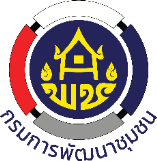 4.4 รายงานผลการดำเนินงานตามตัวชี้วัด 5.1 บทบาทคณะกรรมการบริหารทุนหมุนเวียน
(สรุปผลการดำเนินงานกองทุนพัฒนาบทบาทสตรี ประจำปีบัญชี 2565                                      ไตรมาสที่ 2  (มกราคม - มีนาคม 2565)
3. ด้านระบบบริหารความเสี่ยง
5. ด้านระบบบริหารทรัพยากรบุคคล
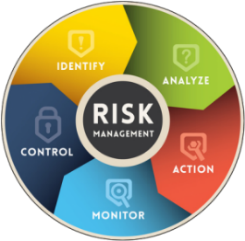 1. สำนักงานกองทุนพัฒนาบทบาทสตรีได้มีการลงพื้นที่ติดตามสนับสนุนและช่วยแก้ไขปัญหาและอุปสรรคในการดำเนินงานกองทุนพัฒนาบทบาทสตรีในระดับจังหวัดเพื่อให้จังหวัดที่ได้มีการลงพื้นที่ติดตามผลการดำเนินงาน มีความเข้าใจแนวทางการขับเคลื่อนงานของกองทุนพัฒนาบทบาทสตรี และมีขวัญกำลังใจในการปฏิบัติหน้าที่ดีขึ้น
2. การบริหารจัดการหนี้ของกองทุนพัฒนาบทบาทสตรี โดยการประชุมติดตามผลการดำเนินงานกองทุนพัฒนาบทบาทสตรี ผ่านสื่ออิเล็กทรอนิกส์ (ระบบ ZOOM CLOUD MEETINGS) หรือผ่านระบบวีดิทัศน์ทางไกล (Video Conference)ในการประชุมคณะกรรมการบริหารกองทุนพัฒนาบทบาทสตรีประจำทุกเดือน
โครงการประชุมเชิงปฏิบัติการพัฒนาศักยภาพบุคลากรให้มีประสิทธิภาพในการบริหารงานกองทุนพัฒนาบทบาทสตรี ประจำปีงบประมาณ พ.ศ. 2565เพื่อให้เจ้าหน้าที่ของกองทุนพัฒนาบทบาทสตรี จากส่วนกลางและส่วนภูมิภาคได้รับการพัฒนาและส่งเสริมให้มีทัศนคติเชิงบวกในการทำงาน มีความรู้และความเข้าใจวิธีปฏิบัติการโอนเงินของกองทุน มีความเข้าใจในการกำหนดนโยบายและยุทธศาสตร์ของกองทุน มีความเข้าใจในแนวทางการพัฒนาศักยภาพกองทุน และมีความเข้าใจในระเบียบและกฎหมายที่เกี่ยวข้องกับงานของกองทุน
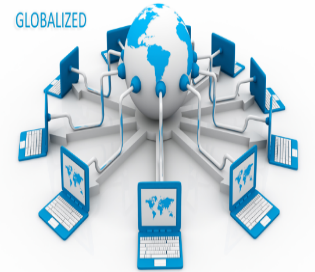 ภาพรวมการประเมินผลการดำเนินงานทุนหมุนเวียนประจำปีบัญชี 2565 ไตรมาส 2  (มกราคม - มีนาคม 2565)
จำนวน 6 ด้าน 15 ตัวชี้วัด มีค่าคะแนนเฉลี่ย 1.3900
4. ด้านระบบสารสนเทศ
4.1 การพัฒนาระบบรายงานลูกหนี้ของจังหวัด/กรุงเทพมหานคร
4.2 รายงานสารสนเทศสรุปข้อมูลการชำระคืนผ่าน BILL PAYMENT ระหว่างเดือนมกราคม - มีนาคม 2565 จำนวน 3 ธนาคาร ได้แก่ ธนาคารออมสิน,ธนาคารเพื่อการเกษตรและสหกรณ์การเกษตร และธนาคารกรุงไทยจำนวน 261,275,660.61 บาท
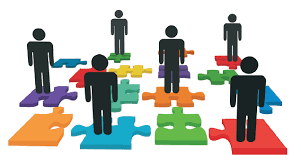 60 ปี กรมการพัฒนาชุมชน
สร้างสรรค์ชุมชน สร้างคน สร้างชาติ
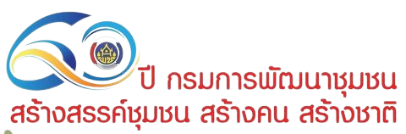 ระเบียบวาระที่ 4.5 รายงานผลตามประกาศคณะกรรมการบริหารกองทุนพัฒนาบทบาทสตรี เรื่อง หลักเกณฑ์ วิธีการ และเงื่อนไขเกี่ยวกับการลดอัตราดอกเบี้ยเงินกู้และอัตราดอกเบี้ยผิดนัดกองทุนพัฒนาบทบาทสตรี พ.ศ. 2563 (ฉบับที่ 4)
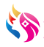 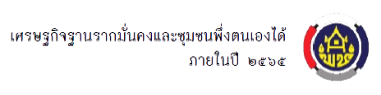 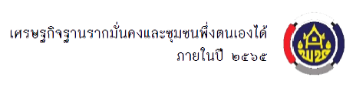 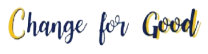 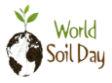 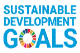 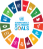 60 ปี กรมการพัฒนาชุมชน
สร้างสรรค์ชุมชน สร้างคน สร้างชาติ
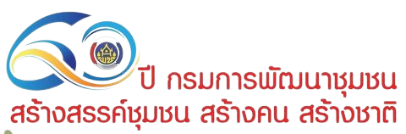 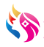 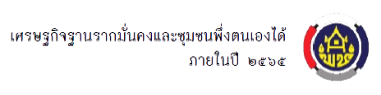 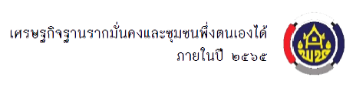 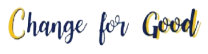 ข้อมูล ณ 10 พฤษภาคม 2565
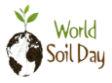 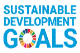 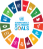 60 ปี กรมการพัฒนาชุมชน
สร้างสรรค์ชุมชน สร้างคน สร้างชาติ
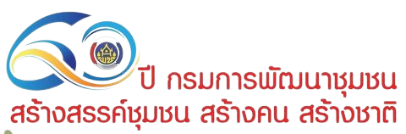 ระเบียบวาระที่ 4.6 แนวทางปฏิบัติเกี่ยวกับการเรียกให้เจ้าหน้าที่ผู้กระทำละเมิดชดใช้ค่าสินไหมทดแทน
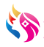 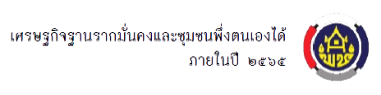 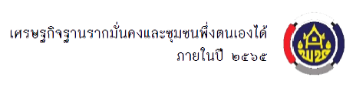 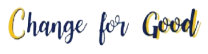 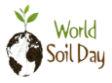 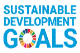 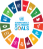 60 ปี กรมการพัฒนาชุมชน
สร้างสรรค์ชุมชน สร้างคน สร้างชาติ
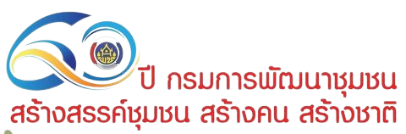 4.6 แนวทางปฏิบัติเกี่ยวกับการเรียกให้เจ้าหน้าที่ผู้กระทำละเมิดชดใช้ค่าสินไหมทดแทน
กรมการพัฒนาชุมชน ได้หารือแนวทางปฏิบัติเกี่ยวกับการดำเนินงานกองทุนพัฒนาบทบาทสตรี กรณีกรรมการกองทุนพัฒาบทบาทสตรีตำบล ทุจริตยักยอกหรือฉ้อโกงเงินกองทุนพัฒนาบทบาทสตรี ซึ่งจังหวัดได้ดำเนินคดีอาญากับผู้ที่กระทำความผิดโดยได้มีการเรียกร้องให้ผู้กระทำความผิดชดใช้เฉพาะในส่วนของจำนวนเงินที่มีการทุจริต แต่มิได้เรียกร้องในส่วนของดอกเบี้ยอันเกิดจากการกระทำทุจริตไปยังกระทรวงมหาดไทย ในประเด็นว่า กรณีดอกเบี้ยผิดนัดที่เกิดขึ้นจากการกระทำละเมิด กรมการพัฒนาชุมชนสามารถลดหรืองดดอกเบี้ยผิดนัดนั้นได้หรือไม่ หากไม่สามารถลดหรืองดดอกเบี้ยผิดนัดได้ โดยที่จังหวัดไม่ได้คิดดอกเบี้ยผิดนัดอันเกิดจากการกระทำละเมิด และได้มีการถอนฟ้องไปจากศาลแล้ว กรมการพัฒนาชุมชนจะต้องดำเนินการอย่างไรต่อไป
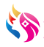 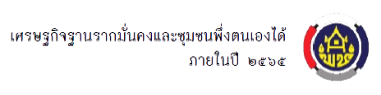 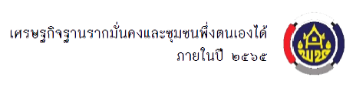 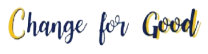 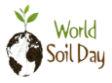 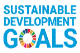 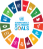 60 ปี กรมการพัฒนาชุมชน
สร้างสรรค์ชุมชน สร้างคน สร้างชาติ
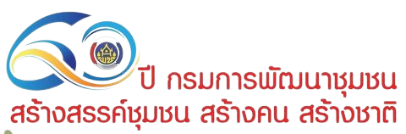 4.6 แนวทางปฏิบัติเกี่ยวกับการเรียกให้เจ้าหน้าที่ผู้กระทำละเมิดชดใช้ค่าสินไหมทดแทน
กระทรวงมหาดไทย โดยคณะกรรมการพิจารณาร่างกฎหมายของกระทรวงมหาดไทย คณะที่ 1 ได้มีความเห็นเกี่ยวกับข้อหารือ แยกได้เป็น 2 ประเด็น ดังนี้
กรรมการกองทุนพัฒนาบทบาทสตรีตำบล ได้รับมอบหมายจากคณะกรรมการกองทุนพัฒนาบทบาทสตรีจังหวัด ให้ไปดำเนินการทางธุรกรรมเกี่ยวกับกองทุนฯ แต่ได้ทุจริตเอาเงินของกองทุนพัฒนาบทบาทสตรีไปเป็นของตน การกระทำดังกล่าวจึงเป็นกรณีที่เจ้าหน้าที่ของรัฐกระทำละเมิดและก่อให้เกิดความเสียหายแก่ความเสียหายแก่หน่วยงานของรัฐ ที่จะต้องเป็นไปตามพระราชบัญญัติความรับผิดทางละเมิดของเจ้าหน้าที่ พ.ศ. 2539 ดังนั้น กรมการพัฒนาชุมชนหน่วยงานในฐานะเจ้าของกองทุนฯ จึงไม่อาจพิจารณางดดอกเบี้ยให้แก่ผู้กระทำละเมิดได้
ประเด็นแรก กรณีดอกเบี้ยผิดนัดที่เกิดขึ้นจากการกระทำผิดละเมิด กรมการพัฒนาชุมสามารถลดหรืองดดอกเบี้ยผิดนัดนั้น ได้หรือไม่
ประเด็นที่สอง หากไม่สามารถลดหรืองดดอกเบี้ยได้ โดยที่คดีที่จังหวัดไม่ได้คิดดอกเบี้ยผิดนัดอันเกิดจากการกระทำละเมิด (ยักยอกหรือฉ้อโกง) และได้มีการถอนฟ้องคดีอาญาไปจากศาลแล้ว กรมการพัฒนาชุมชน จะต้องดำเนินการอย่างไร
กรมการพัฒนาชุมชนย่อมมีสิทธิตามกฎหมายที่จะคิดดอกเบี้ยได้จากต้นเงินค่าสินไหมทดแทนนั้นได้ การที่กรมการพัฒนาชุมชนจะเรียกให้เจ้าหน้าที่ผู้กระทำละเมิดชำระดอกเบี้ยจึงไม่เป็นการดำเนินการเกินขอบเขตแต่อย่างใด
กรมการพัฒนาชุมชนได้มีหนังสือ ที่ มท 0417.2/ว 1552 ลงวันที่ 2 พฤษภาคม 2565 เรื่อง ซักซ้อมแนวทางปฏิบัติเกี่ยวกับการเรียกให้เจ้าหน้าที่ผู้กระทำละเมิดชดใช้ค่าสินไหมทดแทน ดังนี้
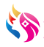 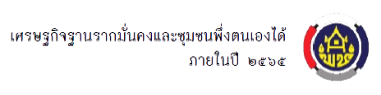 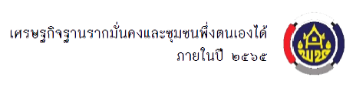 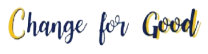 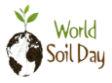 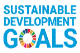 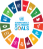 60 ปี กรมการพัฒนาชุมชน
สร้างสรรค์ชุมชน สร้างคน สร้างชาติ
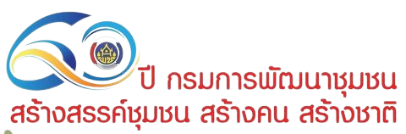 4.6 แนวทางปฏิบัติเกี่ยวกับการเรียกให้เจ้าหน้าที่ผู้กระทำละเมิดชดใช้ค่าสินไหมทดแทน
1. เมื่อเกิดความเสียหายแก่หน่วยงานของรัฐ ให้เจ้าหน้าที่พัฒนาชุมชนที่เกี่ยวข้องแจ้งต่อผู้บังคับบัญชาโดยไม่ชักช้า และให้มีการรายงานตามลำดับชั้นจนถึงผู้ว่าราชการจังหวัดในฐานะผู้รับมอบอำนาจจากอธิบดีกรมการพัฒนาชุมชน  หรือพัฒนาการจังหวัดในกรณีที่ผู้ว่าราชการจังหวัดมอบอำนาจต่อให้พัฒนาการจังหวัด
2. เมื่อผู้รับมอบอำนาจพิจารณารายงานแล้วมีเหตุอันควรเชื่อว่าความเสียหายเกิดจากการกระทำของเจ้าหน้าที่ ให้ผู้รับมอบอำนาจแต่งตั้งคณะกรรมการตรวจสอบข้อเท็จจริงความรับผิดทางละเมิดขึ้นคณะขึ้นไม่เกินห้าคน โดยไม่ชักช้า อย่างช้าไม่ควรเกิน 15 วัน นับแต่รู้หรือทราบความเสียหายและให้รีบดำเนินการสอบข้อเท็จจริงให้แล้วเสร็จโดยเร็ว อย่างช้าไม่ควรเกิน 60 วัน นับแต่วันที่แต่งตั้ง หากคณะกรรมการฯ ไม่สามารถดำเนินการสอบสวนให้แล้วเสร็จภายในระยะเวลาที่กำหนด ผู้แต่งตั้งคณะกรรมการฯอาจอนุญาตให้ขยายระยะเวลาได้อีก ครั้งละไม่เกิน 30 วัน โดยคำนึงถึงเหตุผลความจำเป็นในการขยายระยะเวลา แล้วรายงานการแต่งตั้งคณะกรรมการดังกล่าวไปยังปลัดกระทรวงมหาดไทยเพื่อตรวจสอบความถูกต้องของการแต่งตั้ง
3. ให้คณะกรรมการตรวจสอบข้อเท็จจริงและรวบรวมพยานหลักฐานที่เกี่ยวข้อง รับฟังพยานบุคคล หรือพยานผู้เชี่ยวชาญ และตรวจสอบเอกสาร วัตถุ หรือสถานที่ โดยในการสอบสวนคณะกรรมการต้องให้โอกาสแก่เจ้าหน้าที่ที่เกี่ยวข้องหรือผู้เสียหายได้ชี้แจงข้อเท็จจริงและโต้แย้งแสดงเอกสารหลักฐานของตนอย่างเพียงพอและเป็นธรรม เมื่อเกิดความเสียหายแก่หน่วยงานของรัฐ ให้เจ้าหน้าที่พัฒนาชุมชนที่เกี่ยวข้องแจ้งต่อผู้บังคับบัญชาโดยไม่ชักช้า และให้มีการรายงานตามลำดับชั้นจนถึงผู้ว่าราชการจังหวัดในฐานะผู้รับมอบอำนาจจากอธิบดีกรมการพัฒนาชุมชน  หรือพัฒนาการจังหวัดในกรณีที่ผู้ว่าราชการจังหวัดมอบอำนาจต่อให้พัฒนาการจังหวัด
4. เมื่อคณะกรรมการตรวจสอบข้อเท็จจริงและรวบรวมพยานหลักฐานเสร็จแล้ว ให้เสนอความเห็นไปยังผู้แต่งตั้ง โดยความเห็นของคณะกรรมการสอบข้อเท็จจริงความรับผิดทางละเมิดนั้น ต้องประกอบด้วยข้อเท็จจริงและข้อกฎหมายที่แจ้งชัดเป็นอย่างน้อยประกอบความคิดเห็นของคณะกรรมการฯในการพิจารณาด้วย ถ้าผู้แต่งตั้งขอให้ทบทวนหรือสอบสวนเพิ่มเติม ให้คณะกรรมการรีบดำเนินการให้เสร็จสิ้นภายในเวลาที่ผู้แต่งตั้งกำหนด
60 ปี กรมการพัฒนาชุมชน
สร้างสรรค์ชุมชน สร้างคน สร้างชาติ
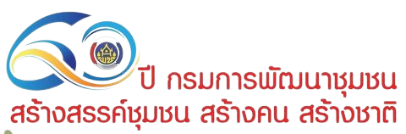 4.6 แนวทางปฏิบัติเกี่ยวกับการเรียกให้เจ้าหน้าที่ผู้กระทำละเมิดชดใช้ค่าสินไหมทดแทน
5. เมื่อผู้แต่งตั้งได้รับผลการพิจารณาของคณะกรรมการแล้ว ให้วินิจฉัยสั่งการว่ามีผู้รับผิดชดใช้ค่าสินไหมทดแทนหรือไม่ เป็นจำนวนเท่าใด ในกรณีพิจารณาแล้วเห็นว่า กรรมการกองทุนพัฒนาบทบาทสตรีตำบลต้องรับผิดชดใช้ค่าสินไหมทดแทนจากการกระทำละเมิดในการปฏิบัติหน้าที่ ให้ผู้แต่งตั้งส่งสำนวนภายใน 7 วัน นับแต่วันที่มีคำวินิจฉัยสั่งการเพื่อให้กระทรวงการคลังตรวจสอบ และในระหว่างการพิจารณาของกระทรวงการคลังให้ผู้แต่งตั้งสั่งการให้ตระเตรียมเรื่องให้พร้อมสำหรับการออกคำสั้งให้เจ้าหน้าที่ชำระค่าสินไหมทดแทน หรือการดำเนินการฟ้องคดีเพื่อมิให้ขาดอายุความ โดยมีหลักเกณฑ์ในการส่งสำนวนให้กระทรวงการคลังตรวจสอบ ดังนื้
5.1. กรณีความเสียหายที่เกิดขึ้นไม่เกิน 1,000,000 บาท ไม่ต้องส่งสำนวนให้กระทรวงการคลังตรวจสอบ ให้ผู้แต่งตั้งทำคำสั่งเรียกให้ผู้กระทำละเมิดชดใช้ค่าสินไหมทดแทนพร้อมดอกเบี้ยผิดนัดนับแต่วันที่ทำละเมิดเป็นต้นไปจนกว่าชำระเสร็จแก่กองทุนพัฒนาบทบาทสตรี
5.2. กรณีความเสียหายที่เกิดขึ้นเกินกว่า 1,000,000 บาท ให้ส่งสำนวนให้กระทรวงการคลังตรวจสอบ และเมื่อผู้แต่งตั้งได้รับผลการพิจารณาจากกระทรวงการคลังแล้ว ให้มีคำสั่งตามความเห็นของกระทรวงการคลัง และแจ้งคำสั่งให้กรรมการกองทุนพัฒนาบทบาทสตรี ผู้ต้องรับผิดชอบใช้ค่าสินไหมทดแทน หรือผู้ที่เกี่ยวข้องชดใช้ค่าสินไหมทดแทน หากกระทรวงการคลังไม่แจ้งผลการตรวจสอบให้ทราบภายในเวลา 2 ปี นับแต่วันที่ผู้แต่งตั้งวินิจฉัยสั่งการ ก่อนอายุความดังกล่าวสิ้นสุดไม่น้อยกว่า 6 เดือน ให้ผู้แต่งตั้งมีคำสั่งเรียกให้กรรมการกองทุนพัฒนาบทบาทสตรีตำบลผู้ต้องรับผิดชอบ ชดใช้ค่าสินไหมทดแทนพร้อมดอกเบี้ยผิดนัดนับแต่วันที่ทำละเมิดเป็นต้นไปจนกว่าจะชำระเสร็จแก่กองทุน
5.3. ในกรณีที่กระทรวงการคลังตรวจสอบแล้วมีความเห็นว่า มีผู้ใดต้องรับผิดชดใช้ค่าสินไหมทดแทนเพิ่มขึ้นหรือต่างไปจากสำนวนที่ผู้แต่งตั้งส่งให้ตรวจสอบ หากยังไม่เคยมีการสอบสวนผู้นั้นในฐานะผู้ต้องรับผิดชอบมาก่อน ให้ผู้แต่งตั้งส่งเรื่องให้คณะกรรมการฯ ทำการสอบข้อเท็จจริงความรับผิดของผู้นั้นเพื่อประกอบการวินิจฉัยสั่งการ ถ้าผลของคำวินิจฉัยของผู้แต่งตั้งต่างไปจากความคิดเห็นของกระทรวงการคลัง ให้ผู้แต่งตั้งรายงานกระทรวงการคลังเพื่อพิจารณาให้ความเห็นอีกครั้งหนึ่ง ในระหว่างรอฟังความเห็นของกระทรวงการคลัง ให้ผู้แต่งตั้งตระเตรียมเรื่องไว้สำหรับการออกคำสั่งหรือให้สั่งการตามที่วินิจฉัยสั่งการหากไม่ได้รับแจ้งผลการพิจารณา
60 ปี กรมการพัฒนาชุมชน
สร้างสรรค์ชุมชน สร้างคน สร้างชาติ
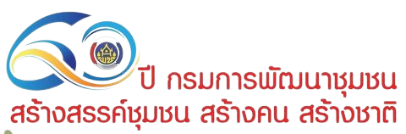 4.6 แนวทางปฏิบัติเกี่ยวกับการเรียกให้เจ้าหน้าที่ผู้กระทำละเมิดชดใช้ค่าสินไหมทดแทน
6. ในการดำเนินการระหว่างที่ผู้แต่งตั้งส่งสำนวนให้กระทรวงการคลังตรวจสอบ หรือในระหว่างที่เกิดความเสียหายขึ้นแก่หน่วยงานของรัฐ ไม่ว่าจะรู้ตัวผู้ต้องรับผิดและรู้จำนวนความเสียหายที่ชดใช้หรือไม่ การดำเนินการเพื่อเรียกร้องให้ผู้ใดต้องรับผิดชดใช้ค่าสินไหมทดแทนในทางละเมิดนั้นย่อมต้องบังคับตามอายุความการใช้สิทธิเรียกร้องตามที่กำหนดไว้ในพระราชบัญญัติความรับผิดทางละเมิดของเจ้าหน้าที่ พ.ศ. 2539
(ก) กรณีที่พิจารณาแล้ว เห็นว่า เจ้าหน้าที่ต้องรับจากการกระทำละเมิดในการปฏิบัติหน้าที่ การออกคำสั่งให้ชดใช้ค่าเสียหายทดแทนให้มีกำหนดอายุความ 2 ปี นับแต่วันที่หน่วยงานของรัฐรู้ถึงการละเมิด และรู้ตัวเจ้าหน้าที่ผู้พึงต้องชดใช้ค่าสินไหมทดแทน
(ข) กรณีที่พิจารณาแล้ว เห็นว่า เจ้าหน้าที่กระทำละเมิดในการปฏิบัติหน้าที่ไม่ต้องรับผิดตามที่ผู้แต่งตั้งวินิจฉัยสั่งการ และได้ส่งสำนวนให้กระทรวงการคลังตรวจสอบ แต่กระทรวงการคลังเห็นว่าเจ้าหน้าที่ต้องรับผิด การออกคำสั่งให้ชดใช้ค่าสินไหมทดแทนให้มีกำหนดอายุความ 1 ปี นับแต่วันที่ผู้แต่งตั้งมีคำสั่งตามความเห็นชอบของกระทรวงการคลัง
การออกคำสั่งให้เจ้าหน้าที่ผู้ต้องรับผิดค่าสินไหมทดแทน จะต้องดำเนินการให้แล้วเสร็จก่อนครบกำหนดอายุความ 10 ปี นับแต่วันที่กระทำละเมิด ในการดำเนินการหาผู้รับผิดในทางละเมิดกับเจ้าหน้าที่ จังหวัดจึงต้องดำเนินการด้วยความรอบคอบ และระมัดระวังอย่าให้ขาดอายุความ
60 ปี กรมการพัฒนาชุมชน
สร้างสรรค์ชุมชน สร้างคน สร้างชาติ
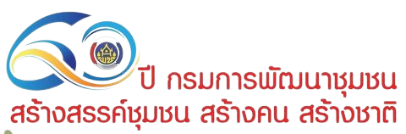 ระเบียบวาระที่ 4.7 แจ้งผลการพิจารณาให้ความเห็นข้อหารือกรณีการใช้อำนาจลดหรืองดอัตราดอกเบี้ยตามสัญญาหรืออัตราดอกเบี้ยตามกฎหมาย
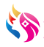 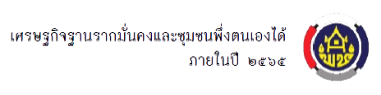 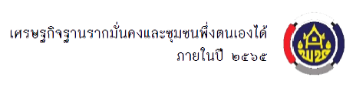 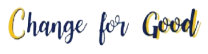 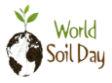 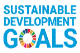 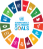 60 ปี กรมการพัฒนาชุมชน
สร้างสรรค์ชุมชน สร้างคน สร้างชาติ
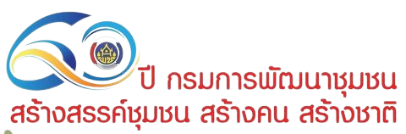 4.7 แจ้งผลการพิจารณาให้ความเห็นข้อหารือกรณีการใช้อำนาจลดหรืองดอัตราดอกเบี้ยตามสัญญาหรืออัตราดอกเบี้ยตามกฎหมาย
กรมการพัฒนาชุมชน ได้มีหนังสือ ด่วนที่สุด ที่ มท 0417.2/2235 ลงวันที่25 มีนาคม 2565 เสนอเรื่อง ข้อหารือกรณีการใช้อำนาจลดหรืองดอัตราดอกเบี้ยตามสัญญาหรืออัตราดอกเบี้ยตามกฎหมาย เพื่อให้คณะกรรมการพิจารณาร่างกฎหมายของกระทรวงมหาดไทยพิจารณาให้ความเห็น
กระทรวงมหาดไทย ได้มีหนังสือ ที่ มท 0208.5/84 ลงวันที่ 28 เมษายน 2565 เรื่อง แจ้งผลการพิจารณาให้ความเห็นข้อหารือ
กองทุนพัฒนาบทบาทสตรีซึ่งเป็นผู้ให้กู้ยืมเงินย่อมมีสิทธิตามประมวลกฎหมายแพ่งและพาณิชย์ในการที่จะเรียกเก็บดอกเบี้ยกู้ยืมได้ ซึ่งรวมถึงการกำหนดหลักเกณฑ์ วิธีการ และเงื่อนไขการพิจารณาลดหรืองดเบี้ยปรับ/ดอกเบี้ยผิดนัดตามสัญญากู้ยืมกองทุนพัฒนาบทบาทสตรี
สำนักกฎหมาย สป.มท. พิจารณาแล้วเห็นว่า
คณะกรรมการบริหารกองทุนพัฒนาบทบาทสตรี มีอำนาจในการกำกับดูแลการบริหารจัดการ และติดตามการดำเนินงานให้เป็นไปตามวัตถุประสงค์ของทุนหมุนเวียน โดยอาศัยอำนาจตามความในมาตรา 21 (1) แห่งพระราชบัญญัติการบริหารทุนหมุนเวียน พ.ศ. 2558 ในการพิจารณาลดหรืองดอัตราดอกเบี้ยตามสัญญาดังกล่าวได้ แต่การลดหรืองดอัตราดอกเบี้ยตามสัญญาดังกล่าว อาจกระทบต่อการดำเนินงานของกองทุนพัฒนาบทบาทสตรี คณะกรรมการบริหารกองทุนพัฒนาบทบาทสตรี จะต้องคำนึงถึงวัตถุประสงค์ของกองทุน เหตุผลและความจำเป็น ปัญหาในทางปฏิบัติที่อาจเกิดขึ้นจากการดำเนินการดังกล่าว การไม่เลือกปฏิบัติ และผลกระทบประการอื่นที่จะได้รับจากการดำเนินการ ตลอดจนผลกระทบต่อผู้กู้รายอื่นอันที่จะได้รับการปฏิบัติที่เท่าเทียมกัน สำหรับในส่วนของการลดอัตราดอกเบี้ยผิดนัดเห็นควรกำหนดให้คณะกรรมการบริหารกองทุนพัฒนาบทบาทสตรีพิจารณาเหตุผลและความจำเป็นประกอบข้อเท็จจริงของสมาชิกผู้กู้เป็นรายกรณี ๆ ไป
คณะกรรมการพิจารณาร่างกฎหมายของกระทรวงมหาดไทย
พิจารณาแล้วเห็นว่า
60 ปี กรมการพัฒนาชุมชน
สร้างสรรค์ชุมชน สร้างคน สร้างชาติ
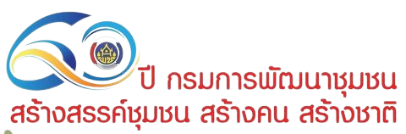 ระเบียบวาระที่ 4.8 ประกาศคณะกรรมการบริหารกองทุนพัฒนาบทบาทสตรี เรื่อง มาตรการการโอนเงินรับรอตรวจสอบในบัญชีกองทุนพัฒนาบทบาทสตรี เป็นรายได้ของกองทุนพัฒนาบทบาทสตรี
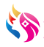 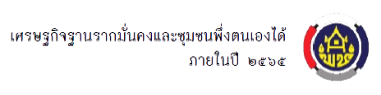 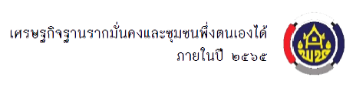 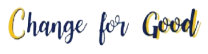 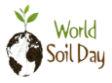 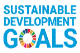 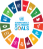 60 ปี กรมการพัฒนาชุมชน
สร้างสรรค์ชุมชน สร้างคน สร้างชาติ
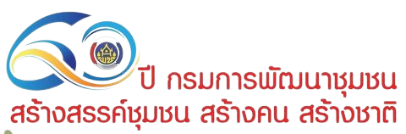 ระเบียบวาระที่ 4.9 แต่งตั้งคณะทำงานพิจารณาการตั้งค่าเผื่อหนี้สงสัยจะสูญและการตัดจำหน่ายหนี้สูญของกองทุนพัฒนาบทบาทสตรี
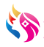 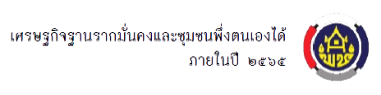 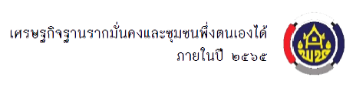 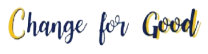 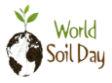 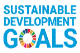 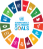 60 ปี กรมการพัฒนาชุมชน
สร้างสรรค์ชุมชน สร้างคน สร้างชาติ
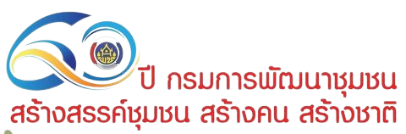 ระเบียบวาระที่ 5 เรื่อง เพื่อพิจารณา
ระเบียบวาระที่ 5.1 การพิจารณาการลดอัตราดอกเบี้ยเงินกู้และอัตราดอกเบี้ยผิดนัดกองทุนพัฒนาบทบาทสตรี ครั้งที่ 11 ตามประกาศคณะกรรมการบริหารกองทุนพัฒนาบทบาทสตรี เรื่อง หลักเกณฑ์ วิธีการ และเงื่อนไขเกี่ยวกับการลดอัตราดอกเบี้ยเงินกู้และอัตราดอกเบี้ยผิดนัดกองทุนพัฒนาบทบาทสตรี พ.ศ. 2563 (ฉบับที่ 4)
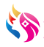 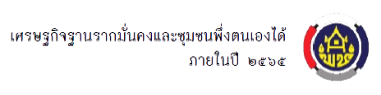 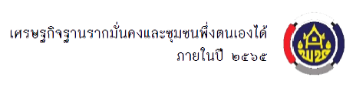 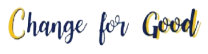 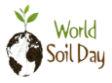 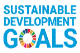 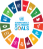 5.1 การพิจารณาการลดอัตราดอกเบี้ยเงินกู้และอัตราดอกเบี้ยผิดนัดกองทุนพัฒนาบทบาทสตรี ครั้งที่ 11 ตามประกาศคณะกรรมการบริหารกองทุนพัฒนาบทบาทสตรี เรื่อง หลักเกณฑ์ วิธีการ และเงื่อนไขเกี่ยวกับการลดอัตราดอกเบี้ยเงินกู้และอัตราดอกเบี้ยผิดนัดกองทุนพัฒนาบทบาทสตรี พ.ศ. 2563 (ฉบับที่ 4)
60 ปี กรมการพัฒนาชุมชน
สร้างสรรค์ชุมชน สร้างคน สร้างชาติ
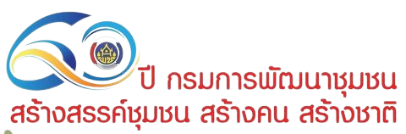 ระเบียบวาระที่ 5.2 การพิจารณาจัดสรรงบประมาณเงินอุดหนุน และเงินทุนหมุนเวียนกองทุนพัฒนาบทบาทสตรี ประจำปีงบประมาณ พ.ศ. 2565 เพิ่มเติม
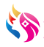 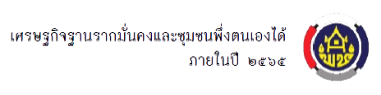 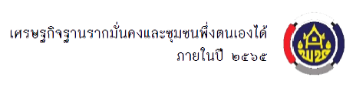 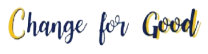 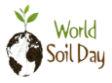 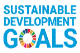 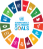 60 ปี กรมการพัฒนาชุมชน
สร้างสรรค์ชุมชน สร้างคน สร้างชาติ
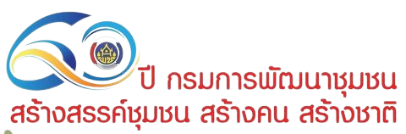 5.2 การพิจารณาจัดสรรงบประมาณเงินอุดหนุน และเงินทุนหมุนเวียนกองทุนพัฒนาบทบาทสตรี ประจำปีงบประมาณ พ.ศ. 2565 เพิ่มเติม
งบบริหาร
งบประมาณตามแผนการดำเนินงานและแผนการใช้จ่ายงบประมาณ
เงินอุดหนุน
301,495,500
143,000,000
วงเงินงบประมาณรวม
1,044,495,500
เงินทุนหมุนเวียน
600,000,000
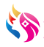 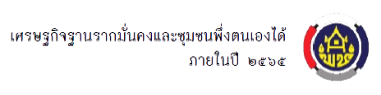 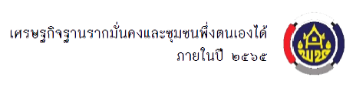 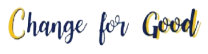 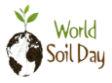 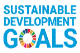 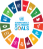 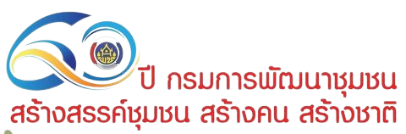 60 ปี กรมการพัฒนาชุมชน
สร้างสรรค์ชุมชน สร้างคน สร้างชาติ
5.2 การพิจารณาจัดสรรงบประมาณเงินอุดหนุน และเงินทุนหมุนเวียนกองทุนพัฒนาบทบาทสตรี ประจำปีงบประมาณ พ.ศ. 2565 เพิ่มเติม
เงินอุดหนุนกองทุนพัฒนาบทบาทสตรี ประจำปีงบประมาณ พ.ศ. 2565 เพิ่มเติม ให้กับจังหวัดที่ขอรับการสนับสนุนเงินอุดหนุน จำนวน 30 จังหวัด
60 ปี กรมการพัฒนาชุมชน
สร้างสรรค์ชุมชน สร้างคน สร้างชาติ
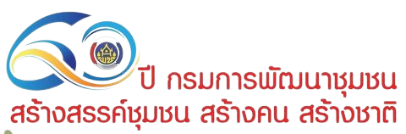 5.2 การพิจารณาจัดสรรงบประมาณเงินอุดหนุน และเงินทุนหมุนเวียนกองทุนพัฒนาบทบาทสตรี ประจำปีงบประมาณ พ.ศ. 2565 เพิ่มเติม
60 ปี กรมการพัฒนาชุมชน
สร้างสรรค์ชุมชน สร้างคน สร้างชาติ
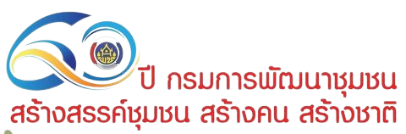 5.2 การพิจารณาจัดสรรงบประมาณเงินอุดหนุน และเงินทุนหมุนเวียนกองทุนพัฒนาบทบาทสตรี ประจำปีงบประมาณ พ.ศ. 2565 เพิ่มเติม
จังหวัดส่งคืนงบประมาณเงินอุดหนุน และเงินทุนหมุนเวียน ประจำปีงบประมาณ พ.ศ. 2565
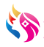 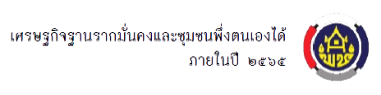 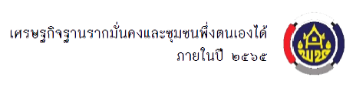 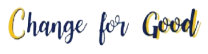 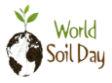 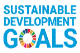 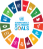 60 ปี กรมการพัฒนาชุมชน
สร้างสรรค์ชุมชน สร้างคน สร้างชาติ
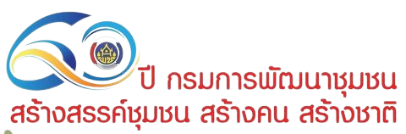 5.2 การพิจารณาจัดสรรงบประมาณเงินอุดหนุน และเงินทุนหมุนเวียนกองทุนพัฒนาบทบาทสตรี ประจำปีงบประมาณ พ.ศ. 2565 เพิ่มเติม
เงินทุนหมุนเวียนกองทุนพัฒนาบทบาทสตรี ประจำปีงบประมาณ พ.ศ. 2565 เพิ่มเติม ให้กับจังหวัดที่ขอรับการสนับสนุนเงินทุนหมุนเวียน จำนวน 42 จังหวัด
60 ปี กรมการพัฒนาชุมชน
สร้างสรรค์ชุมชน สร้างคน สร้างชาติ
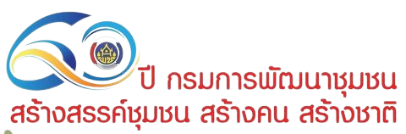 5.2 การพิจารณาจัดสรรงบประมาณเงินอุดหนุน และเงินทุนหมุนเวียนกองทุนพัฒนาบทบาทสตรี ประจำปีงบประมาณ พ.ศ. 2565 เพิ่มเติม
60 ปี กรมการพัฒนาชุมชน
สร้างสรรค์ชุมชน สร้างคน สร้างชาติ
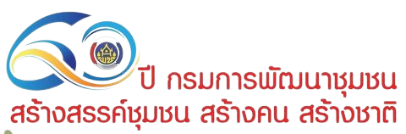 5.2 การพิจารณาจัดสรรงบประมาณเงินอุดหนุน และเงินทุนหมุนเวียนกองทุนพัฒนาบทบาทสตรี ประจำปีงบประมาณ พ.ศ. 2565 เพิ่มเติม
60 ปี กรมการพัฒนาชุมชน
สร้างสรรค์ชุมชน สร้างคน สร้างชาติ
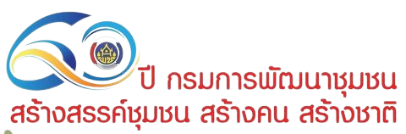 5.2 การพิจารณาจัดสรรงบประมาณเงินอุดหนุน และเงินทุนหมุนเวียนกองทุนพัฒนาบทบาทสตรี ประจำปีงบประมาณ พ.ศ. 2565 เพิ่มเติม
จังหวัดขอรับการสนับสนุนงบประมาณเงินอุดหนุน และเงินทุนหมุนเวียน เพิ่มเติม ประจำปีงบประมาณ พ.ศ. 2565
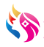 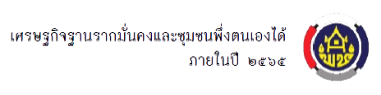 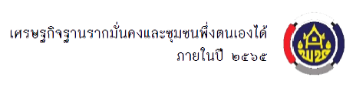 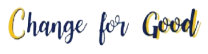 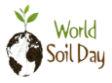 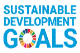 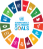 60 ปี กรมการพัฒนาชุมชน
สร้างสรรค์ชุมชน สร้างคน สร้างชาติ
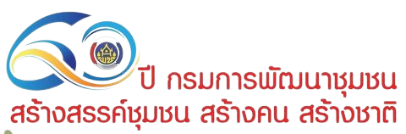 5.2 การพิจารณาจัดสรรงบประมาณเงินอุดหนุน และเงินทุนหมุนเวียนกองทุนพัฒนาบทบาทสตรี ประจำปีงบประมาณ พ.ศ. 2565 เพิ่มเติม
หลักเกณฑ์ : แผน A
จัดสรรงบประมาณเพิ่มเติมให้ ร้อยละ 100
หลักเกณฑ์ : แผน B
01
จังหวัดที่มีผลการบริหารจัดการหนี้เกินกำหนดชำระน้อยกว่าร้อยละ 10 จัดสรรเพิ่มเติมให้ 100%
จังหวัดที่มีผลการบริหารจัดการหนี้เกินกำหนดชำระมากกว่าร้อยละ 10 แต่ไม่เกินร้อยละ 20
02
2.1 ถ้าขอไม่เกินวงเงินที่ได้รับจัดสรร ปี 2565 จัดสรรเพิ่มเติมให้ 100%
2.2 ถ้าเกินวงเงินวงเงินที่ได้รับจัดสรร ปี 2565 จัดสรรเพิ่มเติมให้ 80%
จังหวัดที่มีผลการบริหารจัดการหนี้เกินกำหนดชำระมากกว่าร้อยละ 20
03
3.1 ถ้าขอไม่เกินวงเงินที่ได้รับจัดสรร ปี 2565 จัดสรรเพิ่มเติมให้ 100%
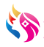 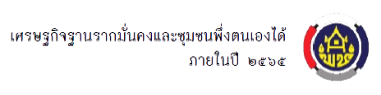 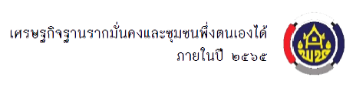 3.2 ถ้าเกินวงเงินที่ได้รับจัดสรร ปี 2565 จัดสรรเพิ่มเติมให้ 60%
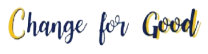 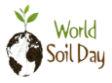 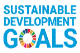 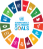 60 ปี กรมการพัฒนาชุมชน
สร้างสรรค์ชุมชน สร้างคน สร้างชาติ
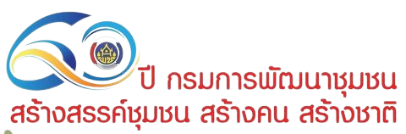 5.2 การพิจารณาจัดสรรงบประมาณเงินอุดหนุน และเงินทุนหมุนเวียนกองทุนพัฒนาบทบาทสตรี ประจำปีงบประมาณ พ.ศ. 2565 เพิ่มเติม
จังหวัดขอรับสนับสนุนเงินอุดหนุนเพิ่มเติม จำนวน 30 จังหวัด
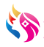 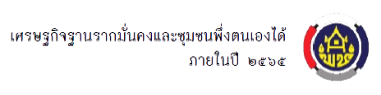 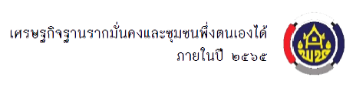 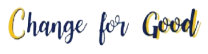 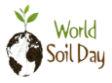 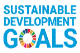 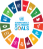 60 ปี กรมการพัฒนาชุมชน
สร้างสรรค์ชุมชน สร้างคน สร้างชาติ
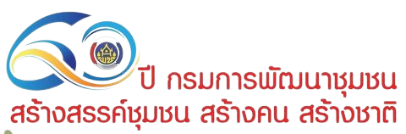 5.2 การพิจารณาจัดสรรงบประมาณเงินอุดหนุน และเงินทุนหมุนเวียนกองทุนพัฒนาบทบาทสตรี ประจำปีงบประมาณ พ.ศ. 2565 เพิ่มเติม
จังหวัดขอรับสนับสนุนเงินทุนหมุนเวียนเพิ่มเติม จำนวน 42 จังหวัด
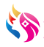 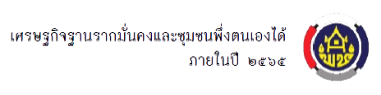 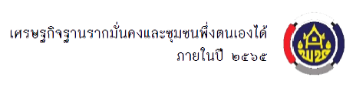 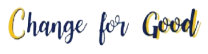 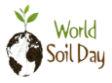 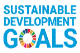 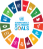 60 ปี กรมการพัฒนาชุมชน
สร้างสรรค์ชุมชน สร้างคน สร้างชาติ
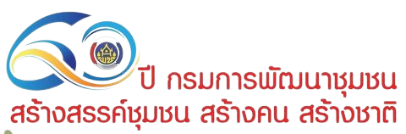 ระเบียบวาระที่ 5.3 ขออนุมัติโครงการประเภทเงินอุดหนุน
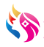 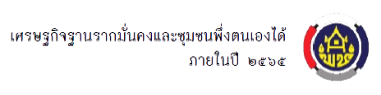 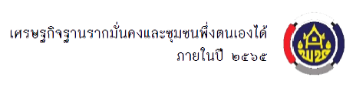 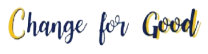 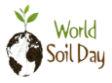 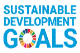 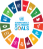 60 ปี กรมการพัฒนาชุมชน
สร้างสรรค์ชุมชน สร้างคน สร้างชาติ
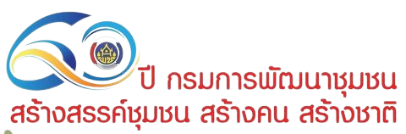 5.3 ขออนุมัติโครงการประเภทเงินอุดหนุน
กรมการพัฒนาชุมชน ได้แจ้งอนุมัติแผนการดำเนินงานและแผนการใช้จ่ายงบประมาณกองทุนพัฒนาบทบาทสตรี ประจำปีงบประมาณ พ.ศ. 2565 ของสำนักงานเลขานุการคณะอนุกรรมการบริหารกองทุนพัฒนาบทบาทสตรีระดับจังหวัด จังหวัดชลบุรี ตามหนังสือกรมการพัฒนาชุมชน ด่วนที่สุด ที่ มท 0416.2/ว 2943 ลงวันที่ 12 ตุลาคม 2564 รวมงบประมาณทั้งสิ้น 12,338,040 บาท (สิบสองล้านสามแสนสามหมื่นแปดพันสี่สิบบาทถ้วน) ดังนี้
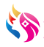 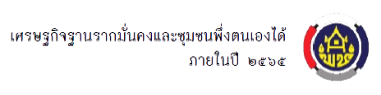 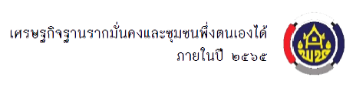 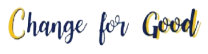 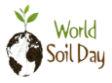 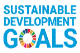 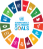 60 ปี กรมการพัฒนาชุมชน
สร้างสรรค์ชุมชน สร้างคน สร้างชาติ
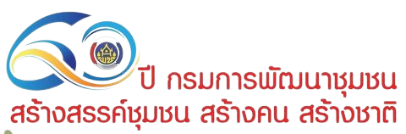 5.3 ขออนุมัติโครงการประเภทเงินอุดหนุน
จังหวัดชลบุรี มีหนังสือจังหวัดชลบุรี ที่ ชบ 0019/10876 ลงวันที่ 29 เมษายน 2565 ส่งโครงการขอรับการสนับสนุนเงินกองทุนพัฒนาบทบาทสตรี ประเภทเงินอุดหนุน จำนวน 1 โครงการ ได้แก่ โครงการเพิ่มประสิทธิภาพคณะกรรมการพัฒนาสตรีภาค (กพสภ.) ภาคกลาง และแสดงผลงานการส่งเสริมผ้าไทยท้องถิ่น โดย คณะกรรมการพัฒนาสตรีภาค (กพสภ.) ภาคกลาง งบประมาณ 401,610 บาท (สี่แสนหนึ่งพันหกร้อยสิบบาทถ้วน) ซึ่งที่ประชุมคณะอนุกรรมการบริหารกองทุนพัฒนาบทบาทสตรีระดับจังหวัดจังหวัดชลบุรี ครั้งที่ 6/2565 เมื่อวันที่ 26 เมษายน 2565 ได้มีมติเห็นชอบโครงการดังกล่าว และให้เสนอต่อคณะกรรมการบริหารกองทุนพัฒนาบทบาทสตรีเพื่อพิจารณาอนุมัติ
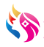 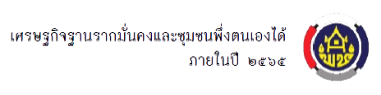 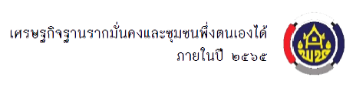 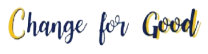 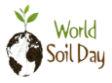 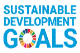 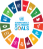 60 ปี กรมการพัฒนาชุมชน
สร้างสรรค์ชุมชน สร้างคน สร้างชาติ
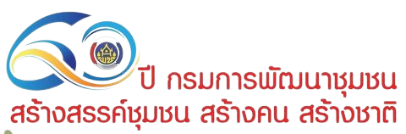 5.3 ขออนุมัติโครงการประเภทเงินอุดหนุน
หลักเกณฑ์ วิธีการ และเงื่อนไข เกี่ยวกับการใช้จ่ายเงินประเภทเงินทุนหมุนเวียนและประเภทเงินอุดหนุนของกองทุนพัฒนาบทบาทสตรี พ.ศ. 2559 และแก้ไขเพิ่มเติม (ฉบับที่ 2) พ.ศ. 2562 ในการขอรับเงินอุดหนุน ต้องเป็นโครงการที่มีวงเงินไม่เกิน 200,000 บาท (สองแสนบาทถ้วน) กรณีวงเงินเกิน 200,000 บาท (สองแสนบาทถ้วน) และดำเนินโครงการภายในจังหวัดอันเป็นที่ตั้งองค์กรที่ขอรับการสนับสนุนให้คณะอนุกรรมการบริหารกองทุนพัฒนาบทบาทสตรีระดับจังหวัดและกรุงเทพมหานครแล้วแต่กรณี พิจารณาให้ความเป็นชอบแล้วเสนอต่อคณะกรรมการบริหารกองทุนพัฒนาบทบาทสตรีเพื่อพิจารณาอนุมัติในส่วนของเงินอุดหนุนส่วนกลางที่จัดสรรไว้ จำนวน 2,000,000 บาท
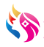 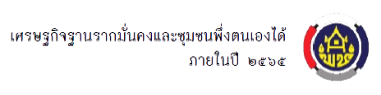 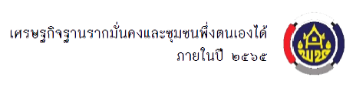 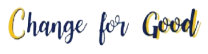 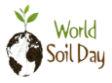 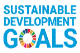 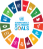 60 ปี กรมการพัฒนาชุมชน
สร้างสรรค์ชุมชน สร้างคน สร้างชาติ
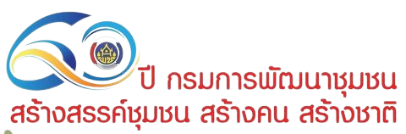 5.3 ขออนุมัติโครงการประเภทเงินอุดหนุน
เพื่อโปรดพิจารณาอนุมัติโครงการประเภทเงินอุดหนุน โครงการเพิ่มประสิทธิภาพคณะกรรมการพัฒนาสตรีภาค (กพสภ.) ภาคกลาง และแสดงผลงานการส่งเสริมผ้าไทยท้องถิ่น งบประมาณ 401,610 บาท (สี่แสนหนึ่งพัน-หกร้อยสิบบาทถ้วน) โดยใช้งบประมาณตามแผนการดำเนินงานและแผนการใช้จ่ายงบประมาณกองทุนพัฒนาบทบาทสตรี ประจำปีงบประมาณ พ.ศ. 2565 ของสำนักงานกองทุนพัฒนาบทบาทสตรี (สกส.)
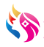 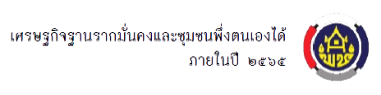 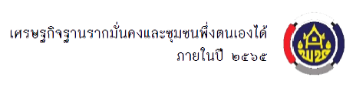 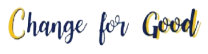 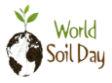 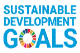 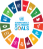 60 ปี กรมการพัฒนาชุมชน
สร้างสรรค์ชุมชน สร้างคน สร้างชาติ
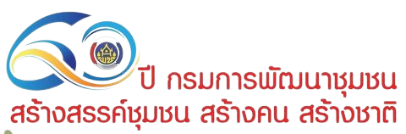 ระเบียบวาระที่ 5.4 รายงานผลการดำเนินงานตามตัวชี้วัดที่ 4.2 การตรวจสอบภายใน
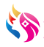 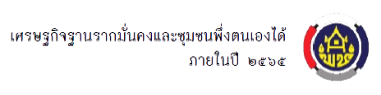 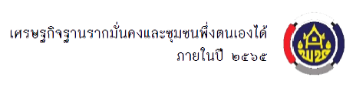 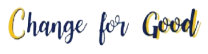 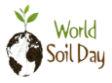 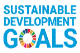 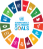 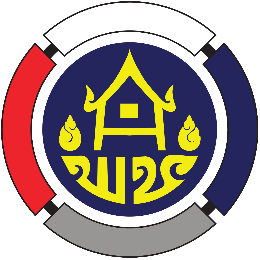 60 ปี กรมการพัฒนาชุมชน
สร้างสรรค์ชุมชน สร้างคน สร้างชาติ
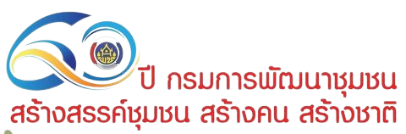 5.4 รายงานผลการดำเนินงานตามตัวชี้วัดที่ 4.2 การตรวจสอบภายใน
ตัวชี้วัดที่ 4.2 การตรวจสอบภายใน (กรณีที่ 2 ทุนหมุนเวียนที่ใช้หน่วยตรวจสอบภายในจากหน่วยงานต้นสังกัด)
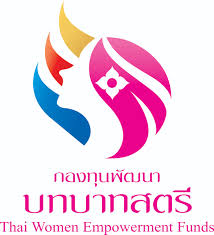 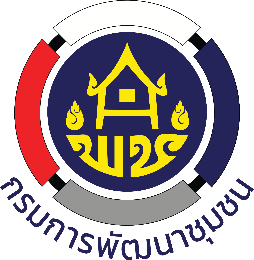 การปฏิบัติงานตามข้อเสนอแนะของกลุ่มตรวจสอบภายใน
1.สำนักงานกองทุนพัฒนาบทบาทสตรี ได้รายงานผลการตรวจสอบต่อที่ประชุมคณะกรรมการบริหารกองทุนพัฒนาบทบาทสตรี ครั้งที่ 4/2565 เมื่อวันศุกร์ที่ 29 เมษายน 2565 ณ ห้องประชุม 5001 ชั้น 5 กรมการพัฒนาชุมชน และคณะกรรมการฯ ได้มอบนโยบายการปฏิบัติงานของกองทุนพัฒนาบทบาทสตรี ตามรายงานผลการตรวจสอบประจำปีงบประมาณ พ.ศ. 2565 กองทุนพัฒนาบทบาทสตรี เรียบร้อยแล้ว
2. สำนักงานกองทุนพัฒนาบทบาทสตรี ได้ดำเนินงานแก้ไขตามข้อเสนอแนะของกลุ่มตรวจสอบภายใน กรมการพัฒนาชุมชน และรายงานผลการตรวจสอบประจำปีงบประมาณ พ.ศ. 2565 กองทุนพัฒนาบทบาทสตรี ส่งให้กลุ่มตรวจสอบภายใน กรมการพัฒนาชุมชน ตามหนังสือสำนักงานกองทุนพัฒนาบทบาทสตรี ที่ มท 0416.1/0150 ลงวันที่ 9 พฤษภาคม 2565  แล้วเสร็จทันตามกำหนดเวลา
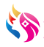 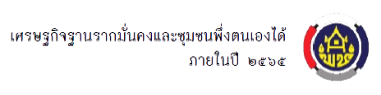 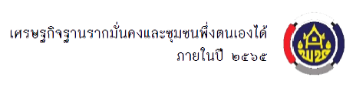 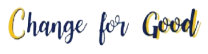 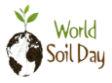 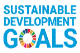 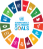 60 ปี กรมการพัฒนาชุมชน
สร้างสรรค์ชุมชน สร้างคน สร้างชาติ
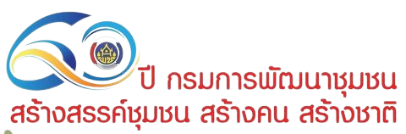 ระเบียบวาระที่ 5.5 ประกาศคณะกรรมการบริหารกองทุนพัฒนาบทบาทสตรี เรื่อง มาตรการยกเลิกสัญญาค้ำประกันเงินกู้รายบุคคล และการปลดหนี้รายบุคคลของกองทุนพัฒนาบทบาทสตรี
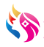 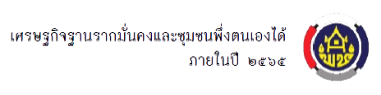 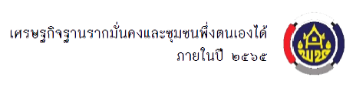 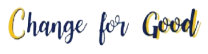 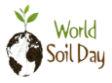 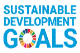 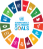 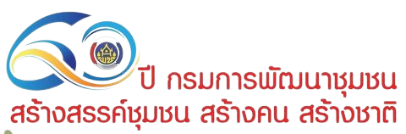 60 ปี กรมการพัฒนาชุมชน
สร้างสรรค์ชุมชน สร้างคน สร้างชาติ
5.5 ประกาศคณะกรรมการบริหารกองทุนพัฒนาบทบาทสตรี เรื่อง มาตรการยกเลิกสัญญาค้ำประกันเงินกู้รายบุคคล และการปลดหนี้รายบุคคลของกองทุนพัฒนาบทบาทสตรี
1. การขอยกเลิกสัญญาค้ำประกันเงินกู้รายบุคคลของกองทุนพัฒนาบทบาทสตรี ให้ใช้บังคับกับผู้ค้ำประกันในสัญญากู้ยืมเงิน
2. การปลดหนี้รายบุคคลของกองทุนพัฒนาบทบาทสตรี ให้ใช้บังคับกับลูกหนี้กองทุนพัฒนาบทบาทสตรี ซึ่งทำสัญญากู้ยืมเงินในลักษณะลูกหนี้ร่วม
3. การขอยกเลิกสัญญาค้ำประกันเงินกู้รายบุคคลของกองทุนพัฒนาบทบาทสตรีต้องได้รับความยินยอมจากผู้กู้ และผู้ค้ำประกันทุกคนในสัญญา
4. การขอปลดหนี้รายบุคคลของกองทุนพัฒนาบทบาทสตรี ซึ่งได้ทำสัญญากู้ยืมเงินในลักษณะลูกหนี้ร่วมต้องได้รับความยินยอมจากลูกหนี้ในสัญญาทุกคน
5. ผู้ค้ำประกันสำหรับสัญญากู้ยืมเงินกองทุนพัฒนาบทบาทสตรี ที่มิได้ขอยกเลิกสัญญาค้ำประกันเงินกู้รายบุคคล และผู้กู้ร่วมตามสัญญากู้ยืมเงินในลักษณะลูกหนี้ร่วม ที่มิได้ขอปลดหนี้รายบุคคล ต้องยินยอมชำระหนี้ต้นเงิน ดอกเบี้ยตามสัญญา ดอกเบี้ยผิดนัด และเบี้ยปรับ (ถ้ามี) ที่ยังคงเหลือร่วมกัน จนครบถ้วนเต็มจำนวน
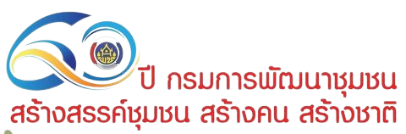 60 ปี กรมการพัฒนาชุมชน
สร้างสรรค์ชุมชน สร้างคน สร้างชาติ
5.5 ประกาศคณะกรรมการบริหารกองทุนพัฒนาบทบาทสตรี เรื่อง มาตรการยกเลิกสัญญาค้ำประกันเงินกู้รายบุคคล และการปลดหนี้รายบุคคลของกองทุนพัฒนาบทบาทสตรี
6. ให้ลูกหนี้กองทุนพัฒนาบทบาทสตรีที่ประสงค์จะขอยกเลิกสัญญาค้ำประกันเงินกู้รายบุคคลของกองทุนพัฒนาบทบาทสตรี หรือขอปลดหนี้รายบุคคลของกองทุนพัฒนาบทบาทสตรี ยื่นคำขอ ณ สำนักงานพัฒนาชุมชนอำเภอในพื้นที่ที่ลูกหนี้ทำสัญญา
เพื่อให้คณะอนุกรรมการกลั่นกรองและติดตามการดำเนินงานกองทุนพัฒนาบทบาทสตรีอำเภอพิจารณาให้ความเห็นชอบ
แล้วส่งเรื่องให้คณะอนุกรรมการบริหารกองทุนพัฒนาบทบาทสตรีระดับจังหวัดพิจารณาอนุมัติ
ลูกหนี้กองทุนพัฒนาบทบาทสตรีกรุงเทพมหานครให้ยื่น ณ สำนักงานเลขานุการคณะอนุกรรมการบริหารกองทุนพัฒนาบทบาทสตรีกรุงเทพมหานคร เพื่อให้คณะทำงานขับเคลื่อนกองทุนพัฒนาบทบาทสตรีกรุงเทพมหานครพิจารณาให้ความเห็นชอบ แล้วส่งเรื่องให้คณะอนุกรรมการบริหารกองทุนพัฒนาบทบาทสตรีกรุงเทพมหานครพิจารณาอนุมัติ
7. เมื่อคณะอนุกรรมการบริหารกองทุนพัฒนาบทบาทสตรีระดับจังหวัด/คณะอนุกรรมการบริหารกองทุนพัฒนาบทบาทสตรีกรุงเทพมหานคร พิจารณาอนุมัติ ตามข้อ 6 แล้ว จากสำนักงานเลขานุการคณะอนุกรรมการบริหารกองทุนพัฒนาบทบาทสตรีระดับจังหวัด/สำนักงานเลขานุการคณะอนุกรรมการบริหารกองทุนพัฒนาบทบาทสตรีกรุงเทพมหานคร รายงานผลการพิจารณาและผลการดำเนินงานให้กรมการพัฒนาชุมชนทราบ ทั้งนี้ ตามที่กรมการพัฒนาชุมชนกำหนด
60 ปี กรมการพัฒนาชุมชน
สร้างสรรค์ชุมชน สร้างคน สร้างชาติ
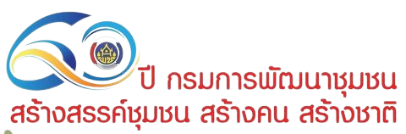 ระเบียบวาระที่ 5.6 การพิจารณาแก้ไขเพิ่มเติมข้อบังคับคณะกรรมการบริหารกองทุนพัฒนาบทบาทสตรี พ.ศ. 2559
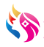 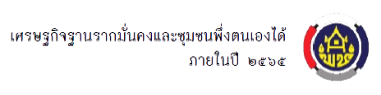 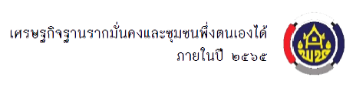 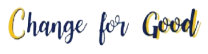 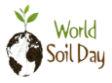 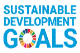 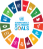 60 ปี กรมการพัฒนาชุมชน
สร้างสรรค์ชุมชน สร้างคน สร้างชาติ
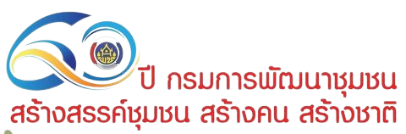 5.6 การพิจารณาแก้ไขเพิ่มเติมข้อบังคับคณะกรรมการบริหารกองทุนพัฒนาบทบาทสตรี พ.ศ. 2559
กรมการพัฒนาชุมชน ได้หารือข้อกฎหมายไปยังกระทรวงมหาดไทย ประเด็นเกี่ยวกับอำนาจของคณะกรรมการบริหารกองทุนพัฒนาบทบาทสตรี 
ในการลด/งด เบี้ยปรับ ดอกเบี้ยผิดนัดกองทุนพัฒนาบทบาทสตรี
คณะกรรมการพิจารณาร่างกฎหมายของกระทรวงมหาดไทย มีเห็นว่า เพื่อให้เกิดความชัดเจนและมิให้เกิดประเด็นข้อโต้แย้งเรื่องหน้าที่และอำนาจ กรมการพัฒนาชุมชนควรพิจารณาแก้ไขเพิ่มเติมข้อบังคับคณะกรรมการบริหารกองทุนพัฒนาบทบาทสตรี พ.ศ.2559 เกี่ยวกับหน้าที่และอำนาจของคณะกรรมการบริหารกองทุนพัฒนาบทบาทสตรี เพื่อให้คณะกรรมการฯ มีหน้าที่และอำนาจในการพิจารณาลดหรืองดอัตราดอกเบี้ยดังกล่าว
ที่ประชุมคณะกรรมการพิจารณาร่างกฎหมายของกระทรวงมหาดไทย มีมติให้กรมการพัฒนาชุมชนรับความเห็นของคณะกรรมการพิจารณาร่างกฎหมายของกระทรวงมหาดไทย ไปพิจารณาดำเนินการในส่วนที่เกี่ยวข้องต่อไป
เพื่อพิจารณาให้ความเห็นชอบในหลักการ โดยมอบหมายให้สำนักงานกองทุนพัฒนาบทบาทสตรีพิจารณาดำเนินการทบทวน แก้ไขเพิ่มเติมข้อบังคับคณะกรรมการบริหารกองทุนพัฒนาบทบาทสตรี พ.ศ. 2559 แล้วนำเสนอที่ประชุมคณะกรรมการบริหารกองทุนพัฒนาบทบาทสตรี เพื่อพิจารณาในคราวต่อไป
60 ปี กรมการพัฒนาชุมชน
สร้างสรรค์ชุมชน สร้างคน สร้างชาติ
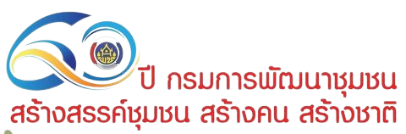 ระเบียบวาระที่ 6 เรื่อง อื่น ๆ
6.1 ........................................................................
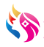 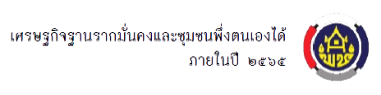 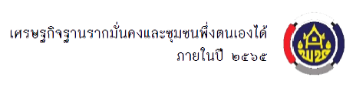 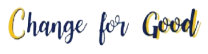 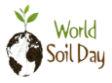 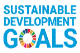 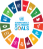 60 ปี กรมการพัฒนาชุมชน
สร้างสรรค์ชุมชน สร้างคน สร้างชาติ
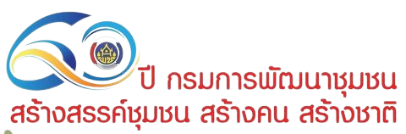 จบการนำเสนอ
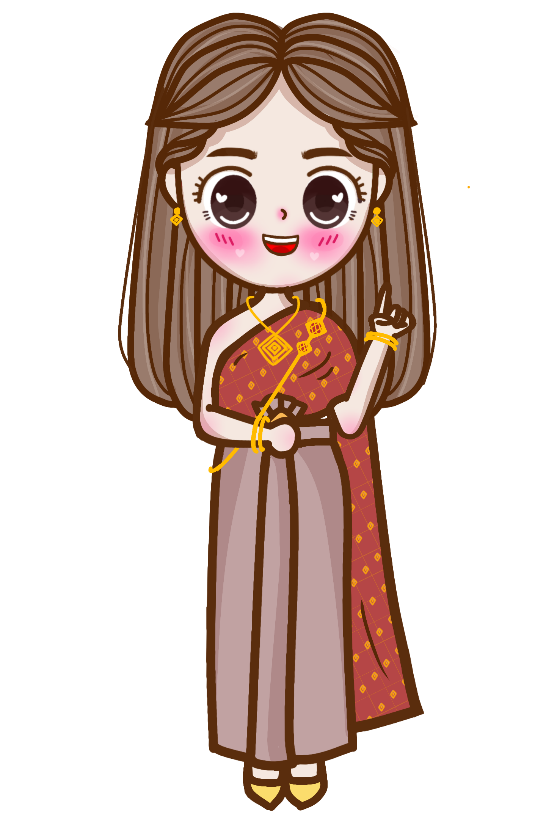 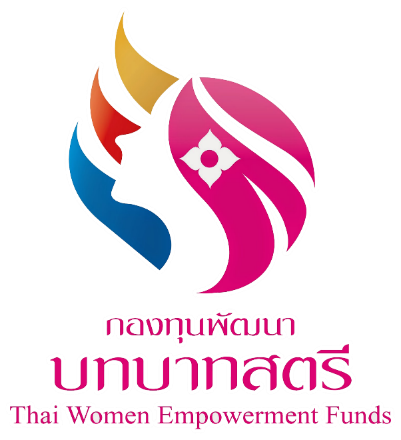 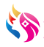 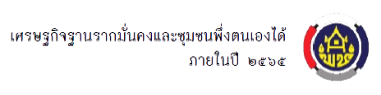 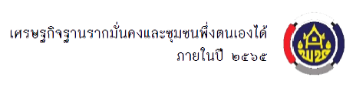 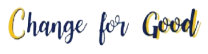 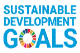 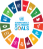